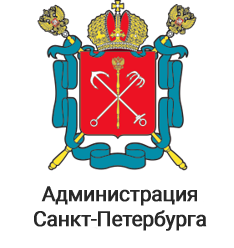 ЛИЧНЫЙ КАБИНЕТ ГОССЛУЖАЩЕГО САНКТ-ПЕТЕРБУРГА:      от электронного профиля                   к внутренним коммуникациям
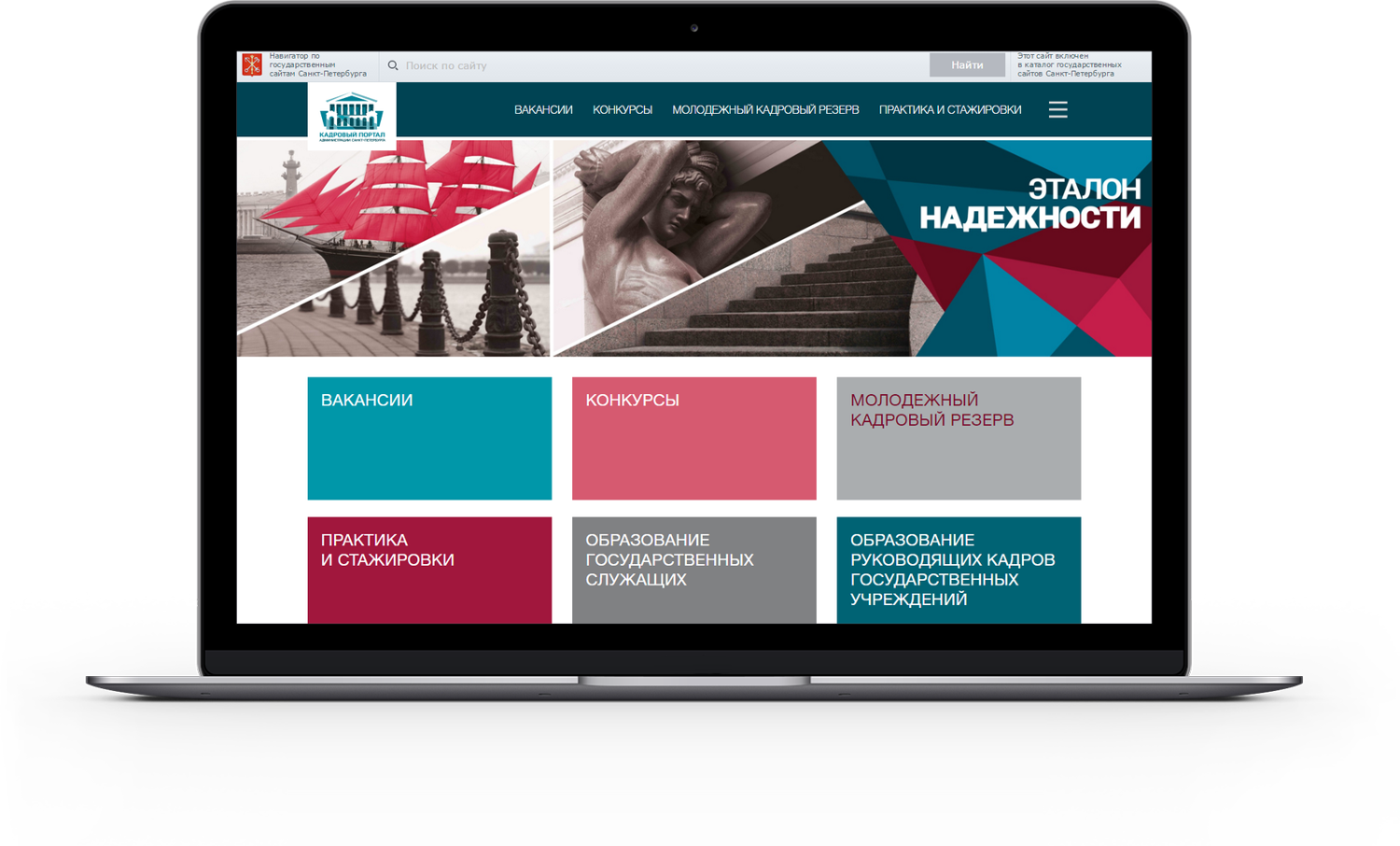 исполнительных органа государственной власти
62
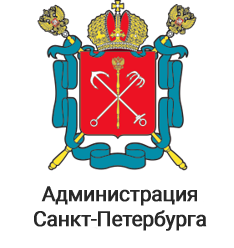 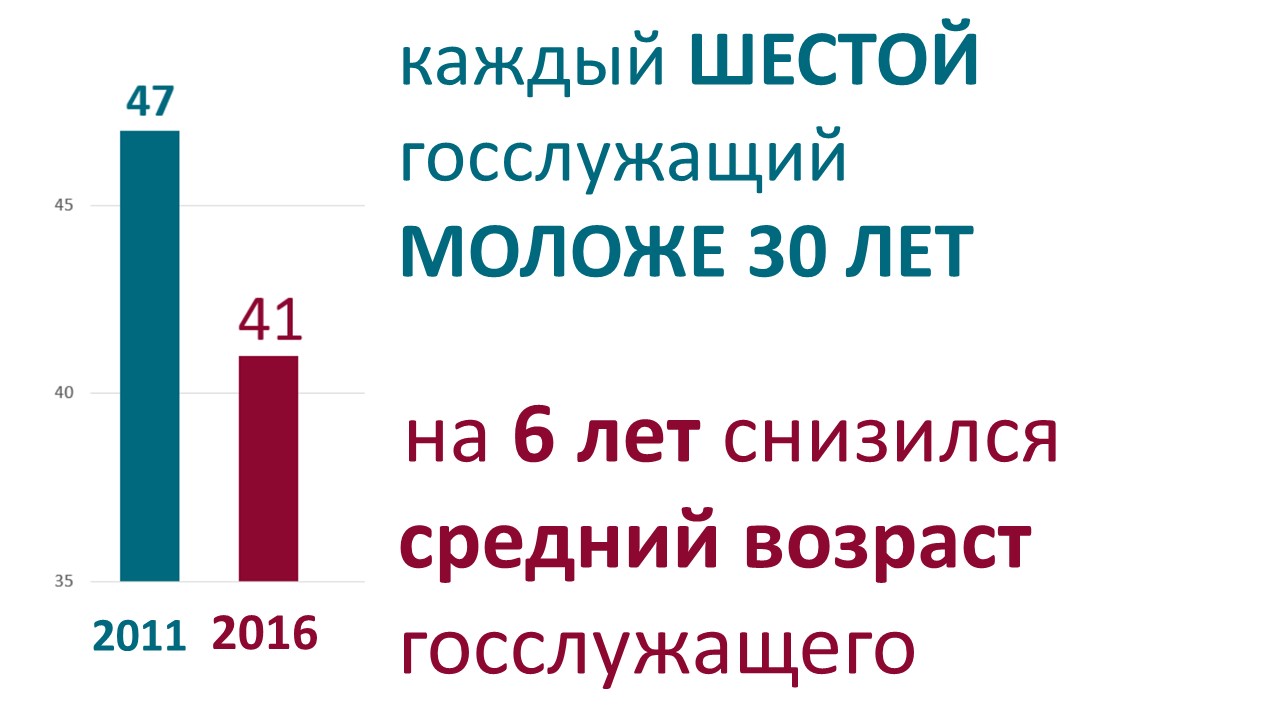 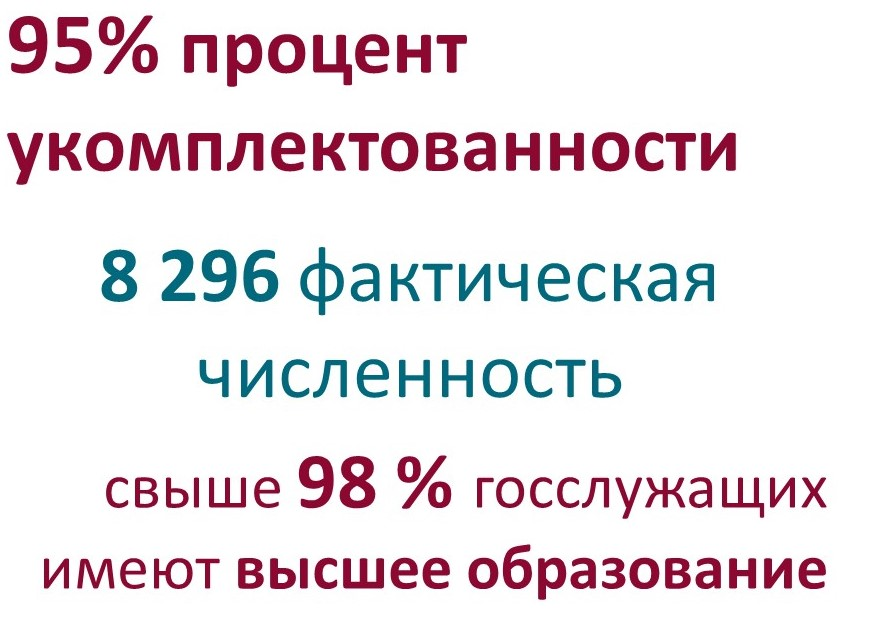 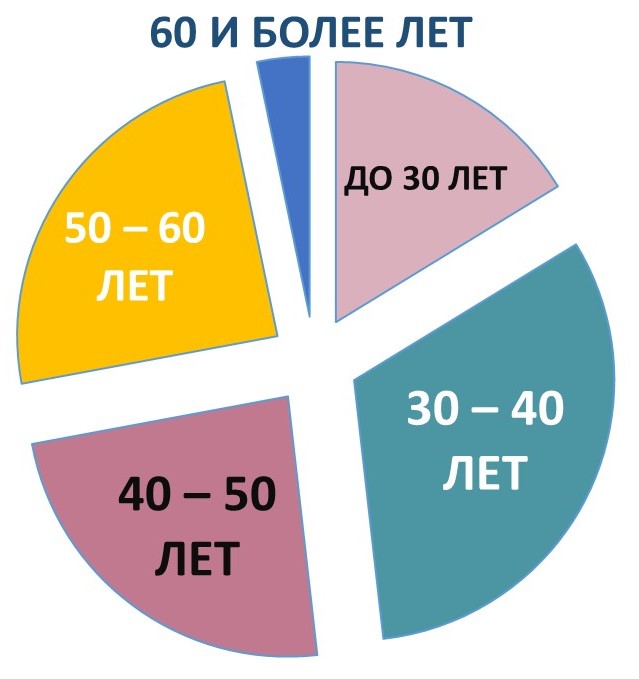 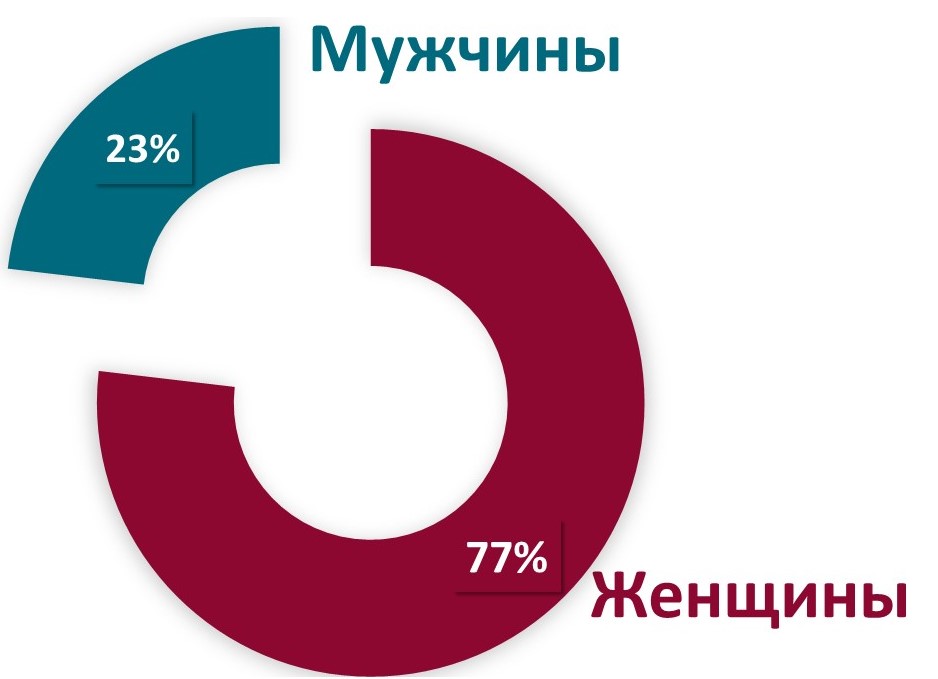 Кадровый портал 
Администрации Санкт-Петербурга
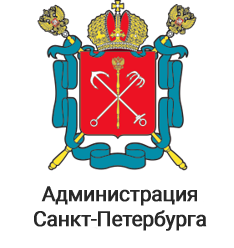 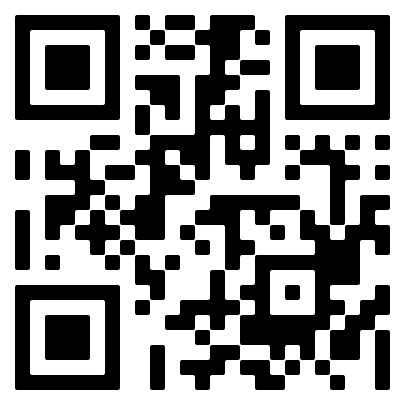 hr.gov.spb.ru
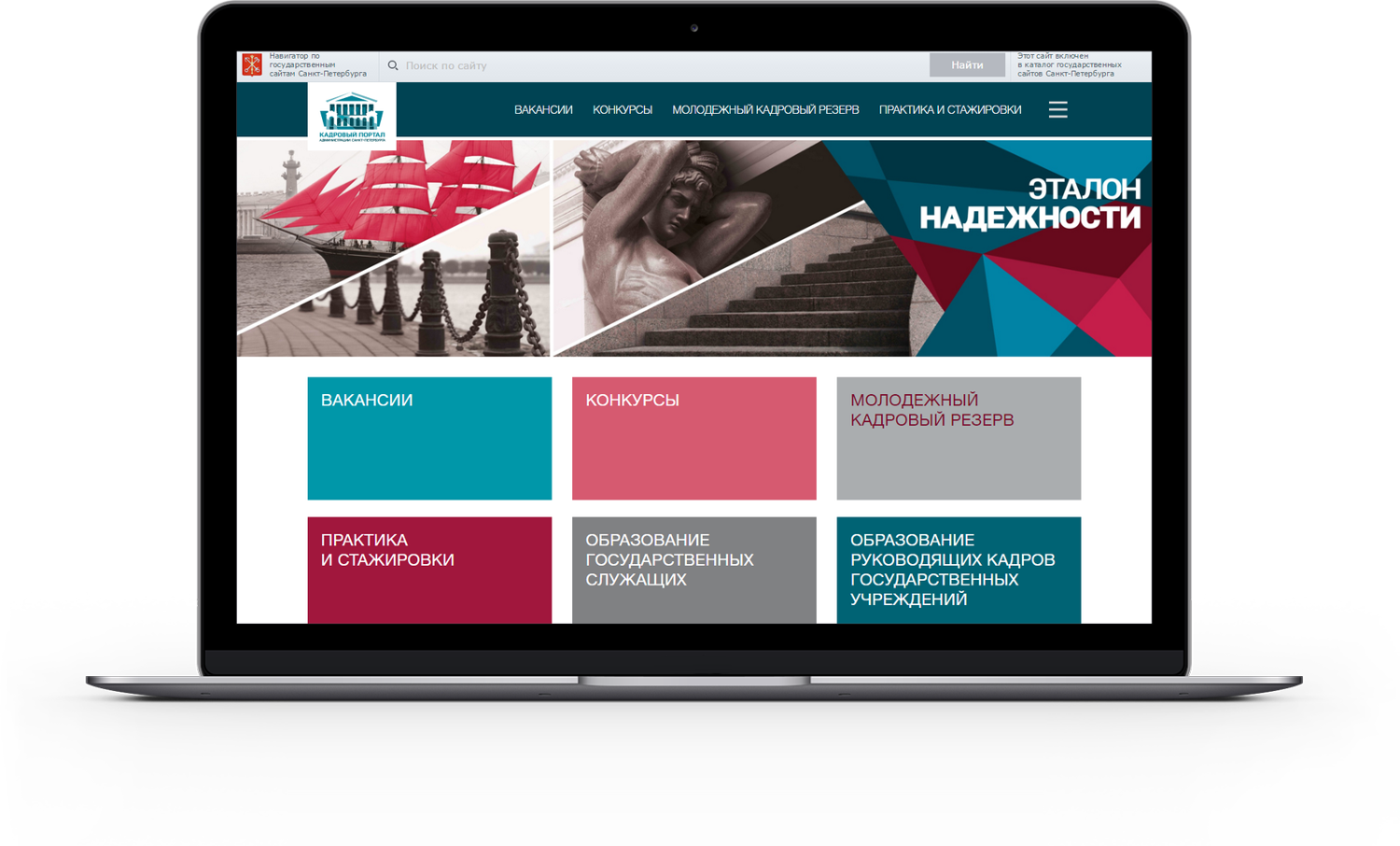 Креативная концепция позиционирования Администрации Санкт-Петербурга как работодателя
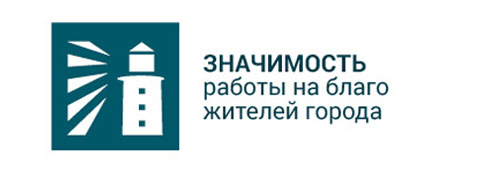 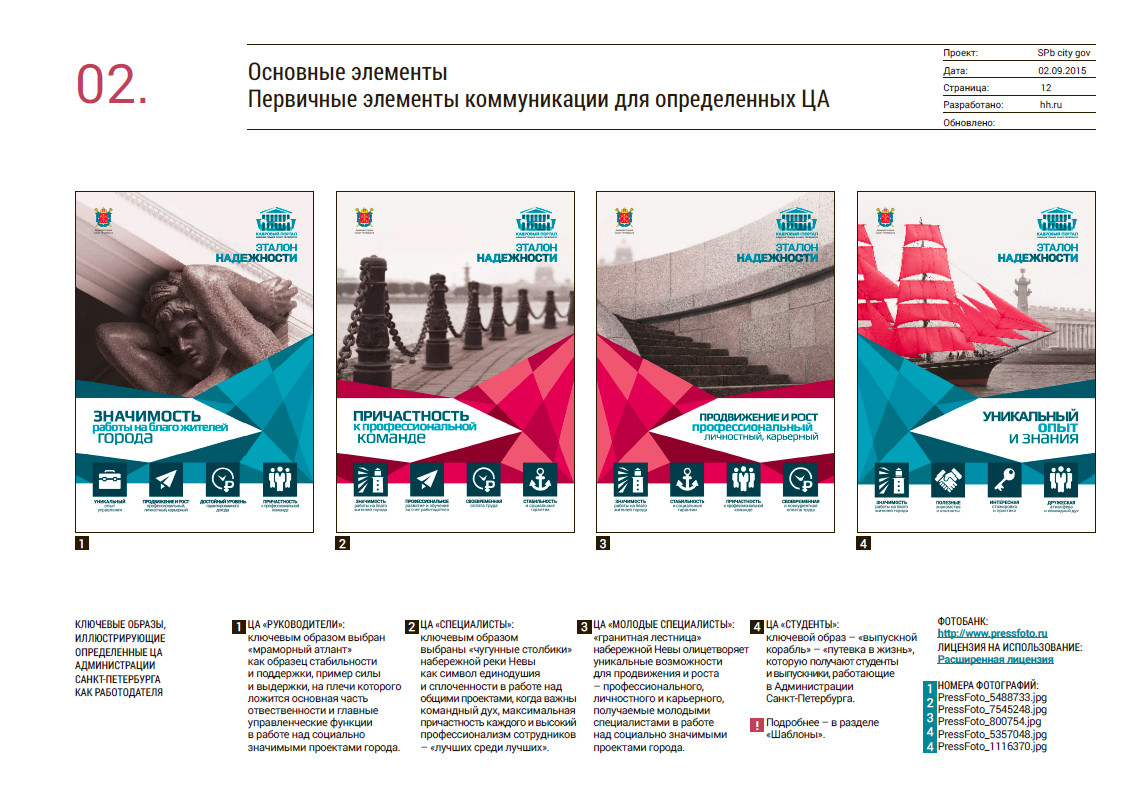 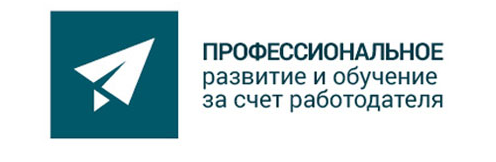 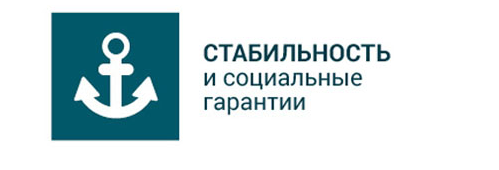 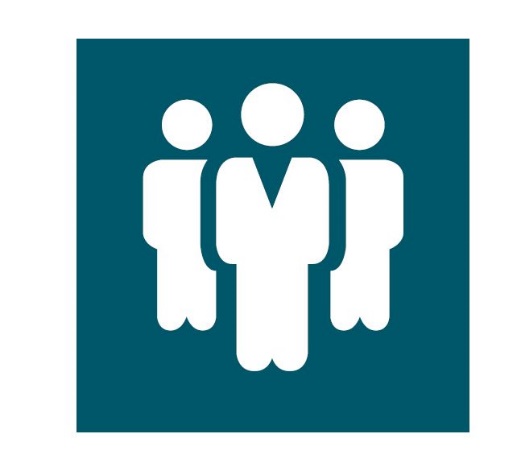 ПРИЧАСТНОСТЬ 
к профессиональной 
команде
Кадровый портал Администрации Санкт-Петербурга
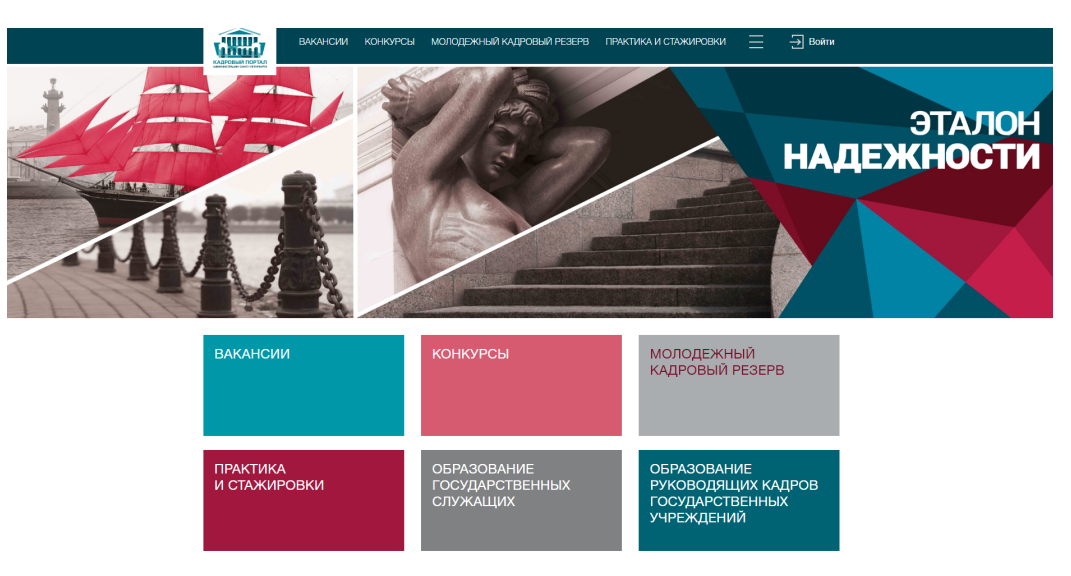 более 5 миллионов посещений

ежедневная аудитория более 4,5 тысяч пользователей

личные кабинеты для граждан – зарегистрировано 
более 5 тысяч

личные кабинеты для государственных служащих – более 8 тысяч
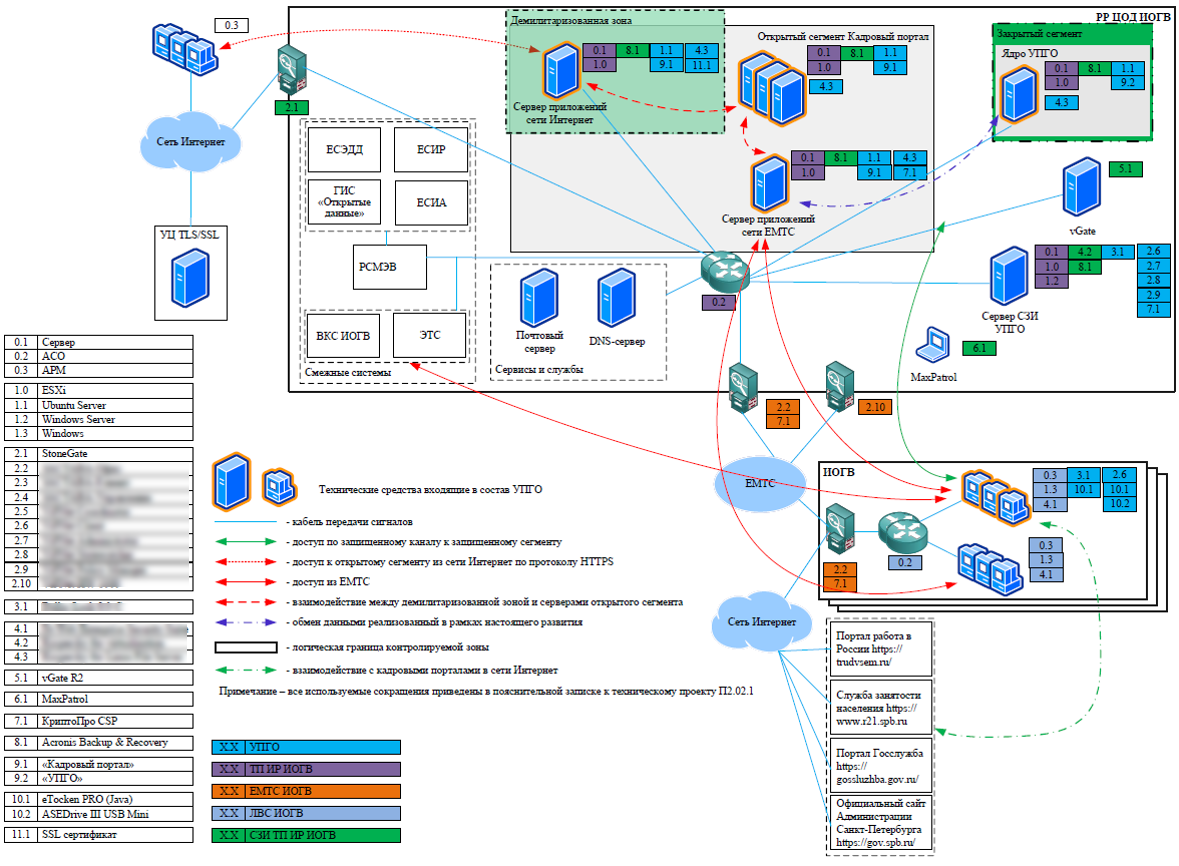 Кадровый портал является подсистемой
АИС УПГО
Интеграция с внешними 
информационными системами и порталами
- Федеральный портал государственной службы 
   и управленческих кадров (2018)

- Портал «Работа в России»

- Портал «Центра занятости населения 
  Санкт-Петербурга»

- Официальный сайт Администрации 
  Санкт-Петербурга

- Портал «Открытые данные Санкт-Петербурга»

- Система электронного документооборота и
  делопроизводства ИОГВ Санкт-Петербурга

- Система дистанционного обучения СПб МРЦ
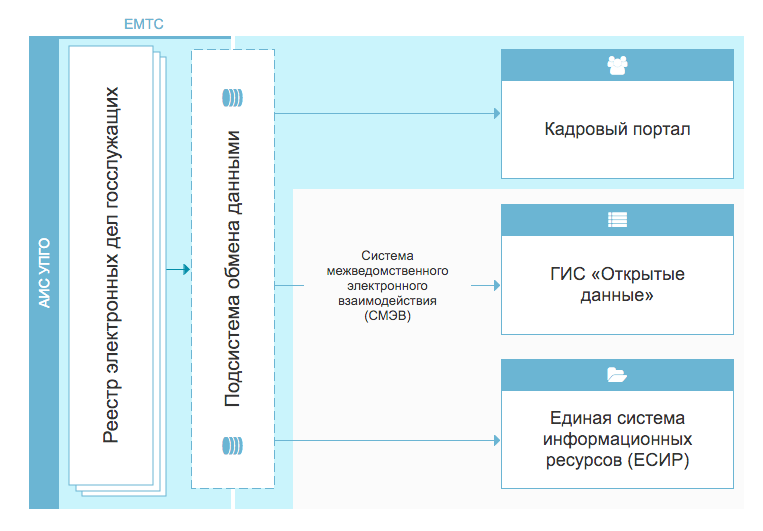 Автоматизированная информационная система 
«Управление персоналом государственных органов Санкт-Петербурга»
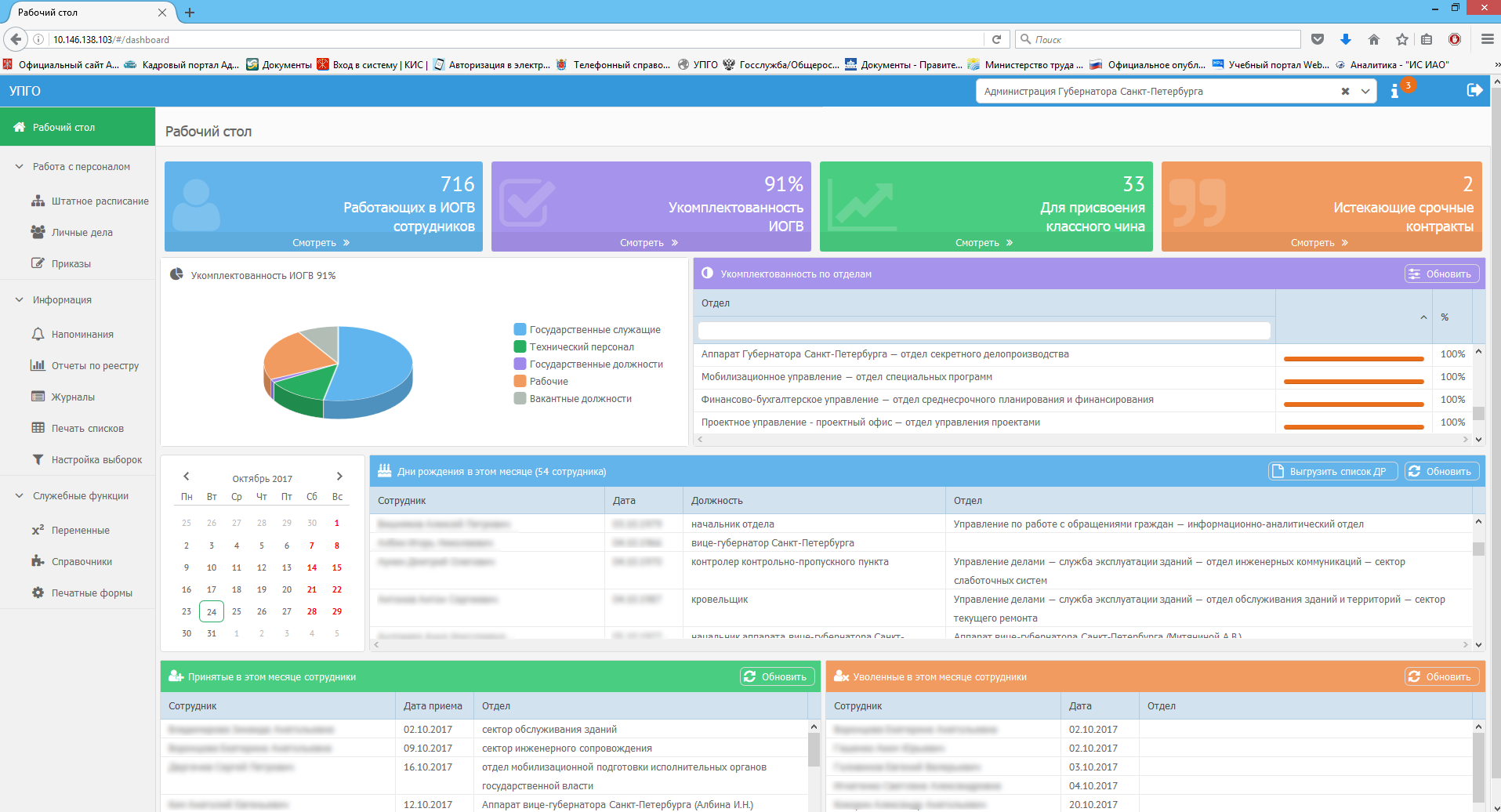 Автоматизированная информационная система 
«Управление персоналом государственных органов Санкт-Петербурга»
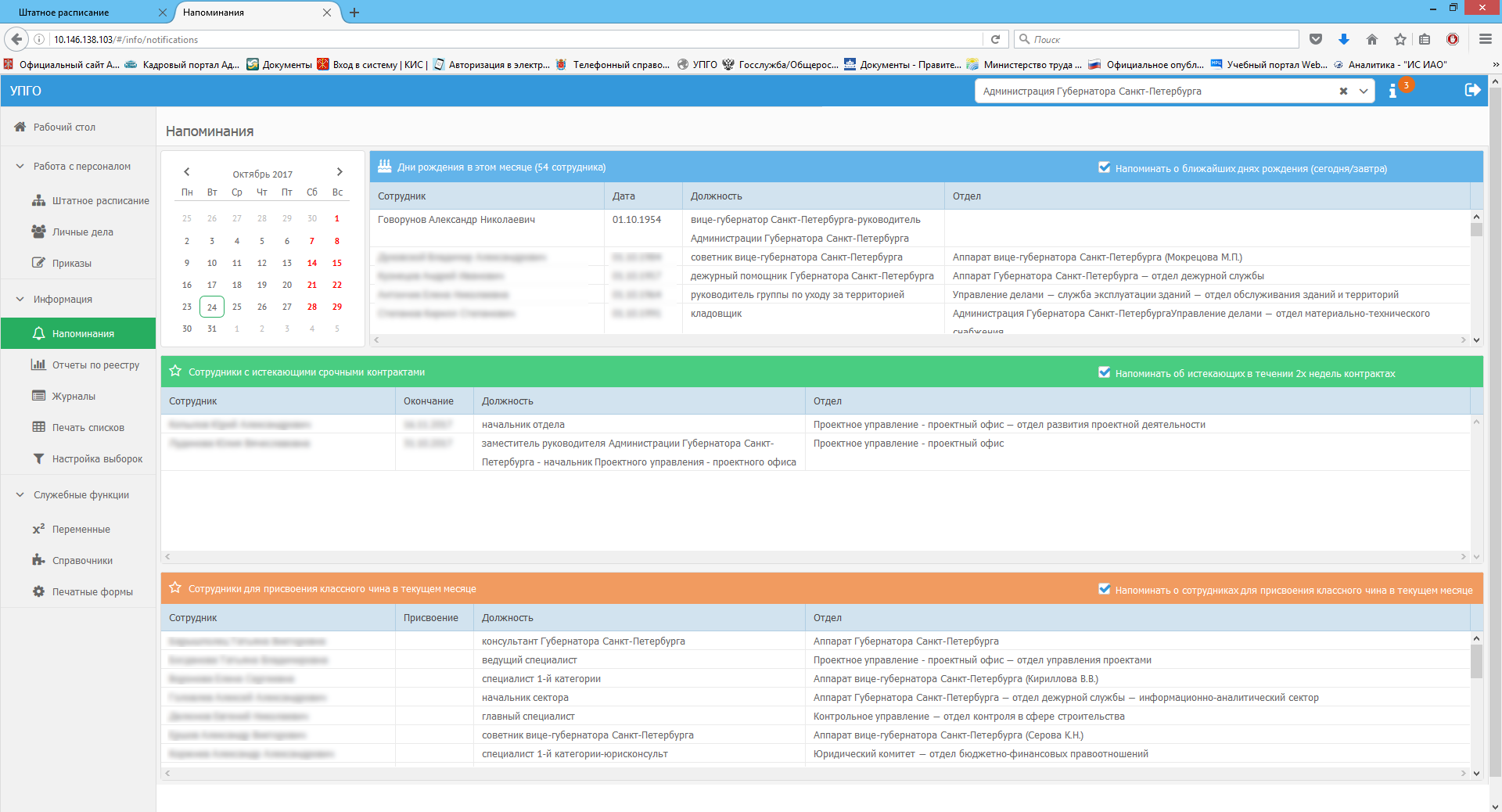 Автоматизированная информационная система 
«Управление персоналом государственных органов Санкт-Петербурга»
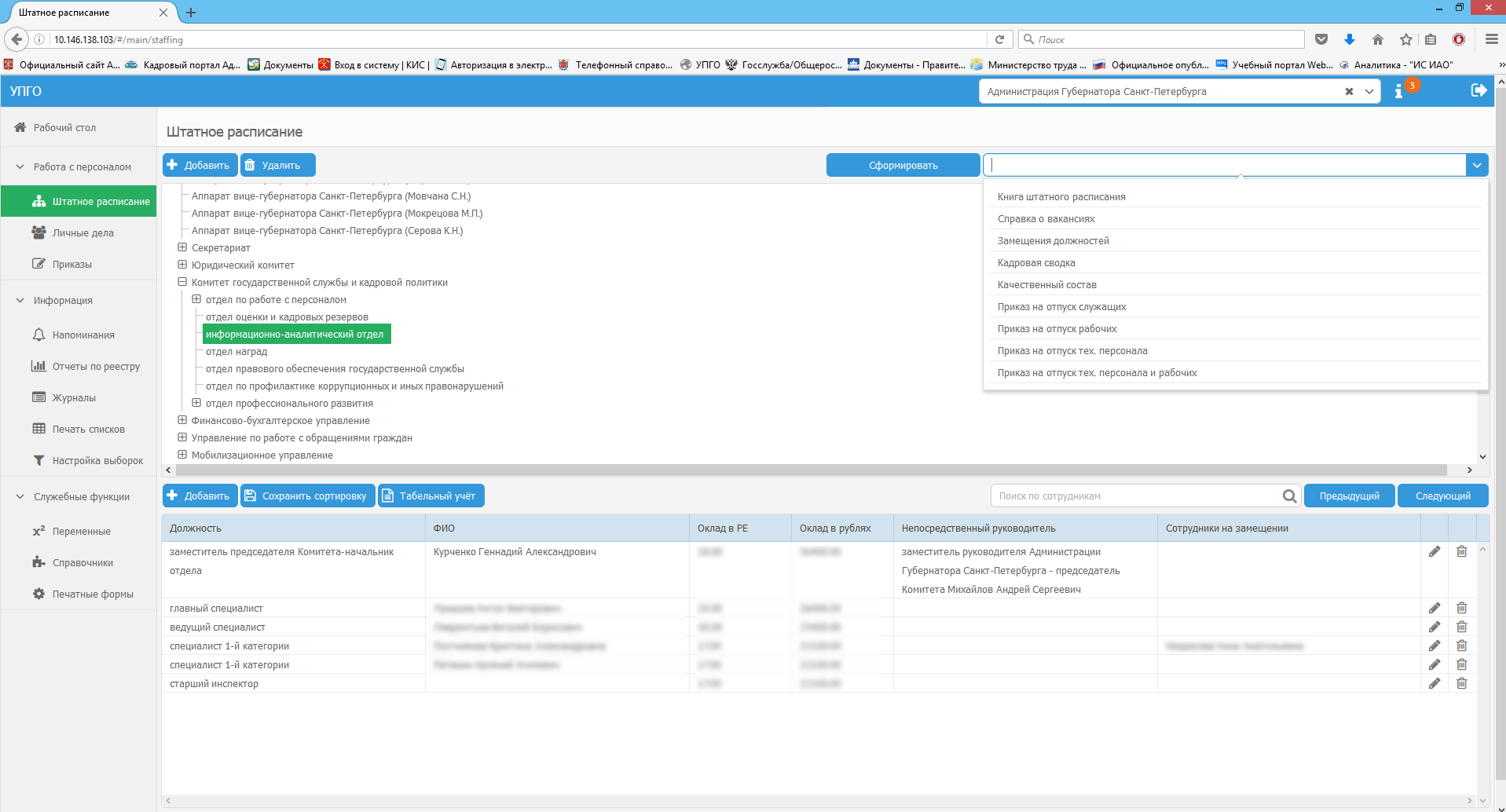 Автоматизированная информационная система 
«Управление персоналом государственных органов Санкт-Петербурга»
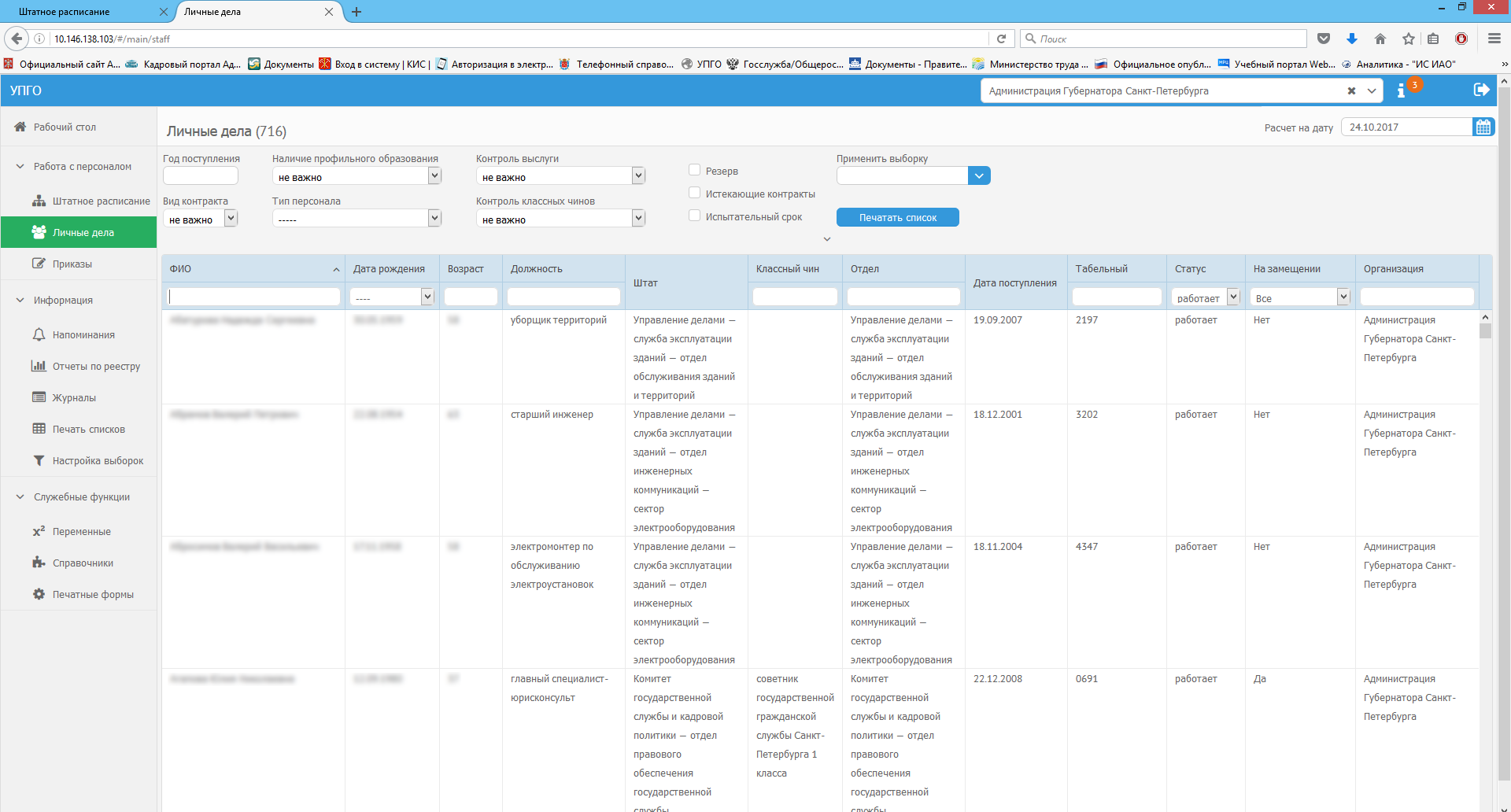 Автоматизированная информационная система 
«Управление персоналом государственных органов Санкт-Петербурга»
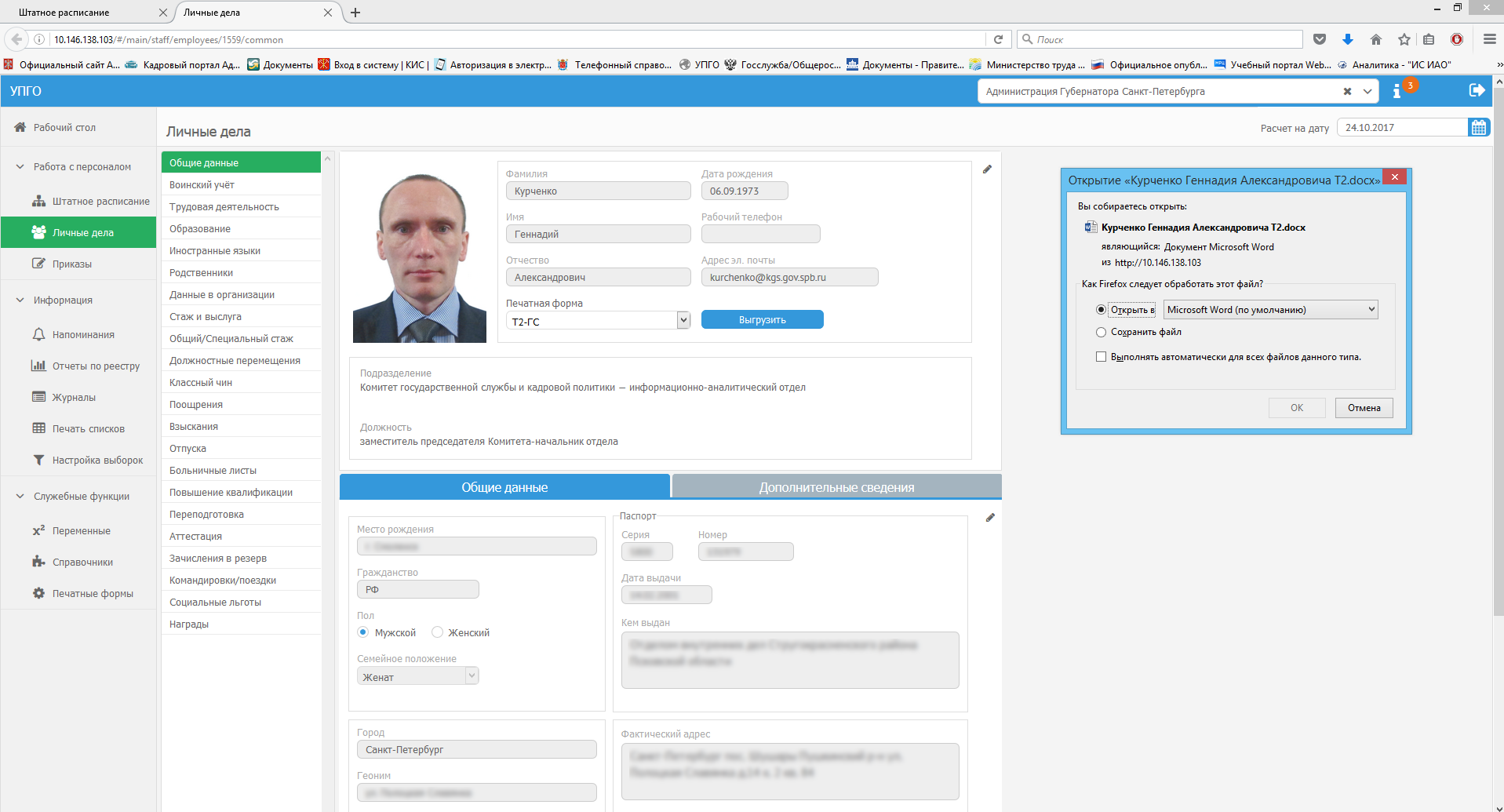 Автоматизированная информационная система 
«Управление персоналом государственных органов Санкт-Петербурга»
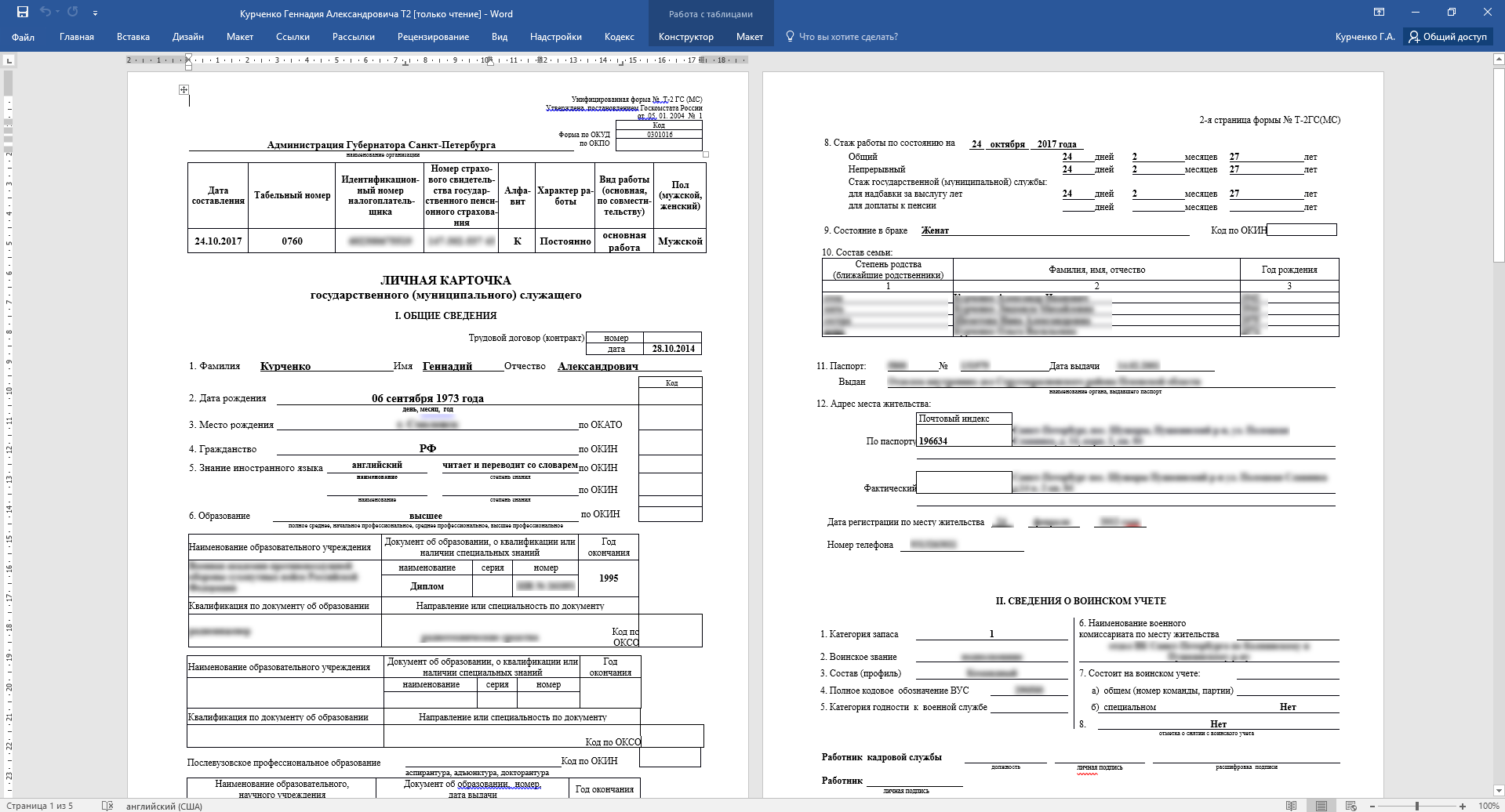 Автоматизированная информационная система 
«Управление персоналом государственных органов Санкт-Петербурга»
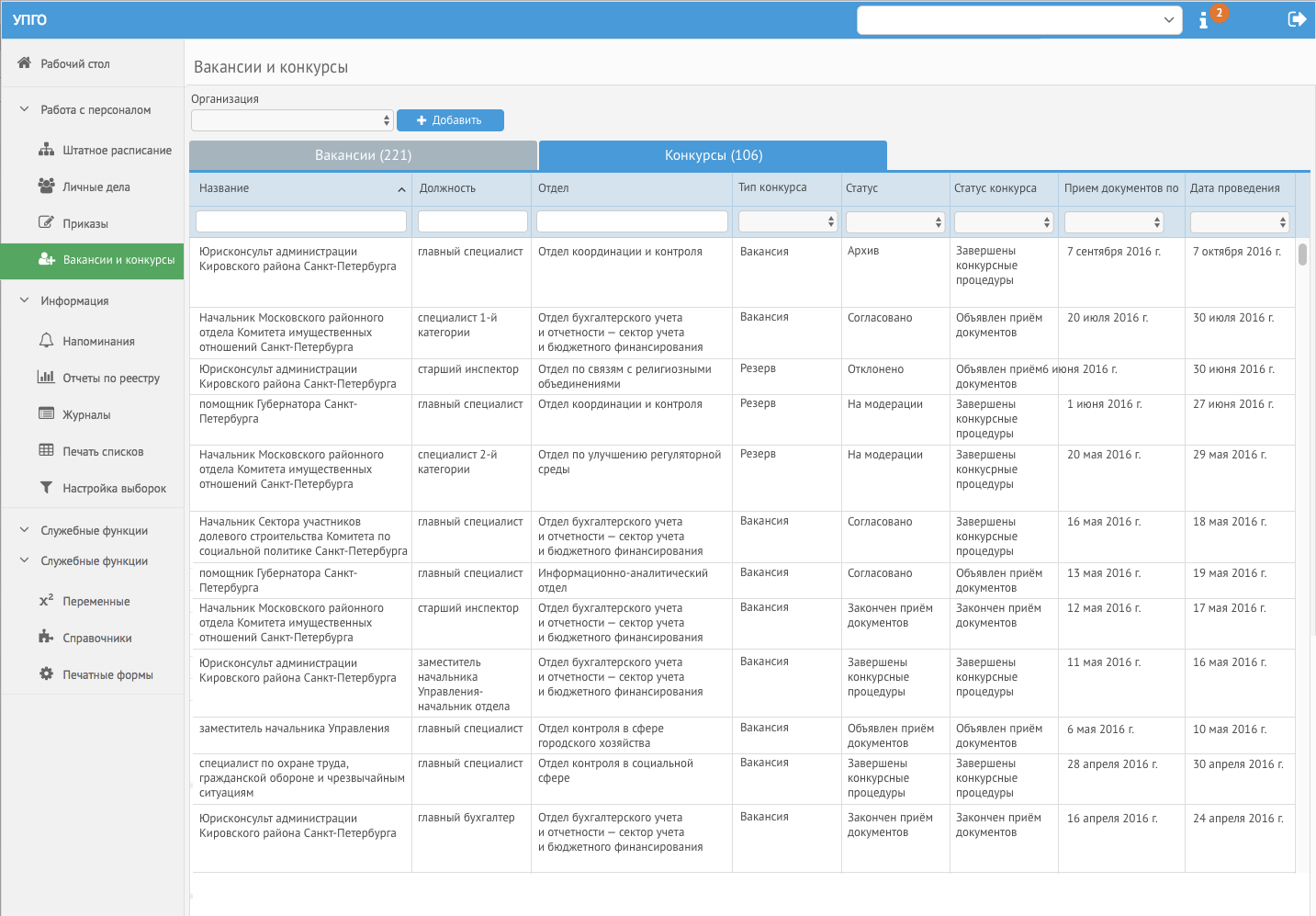 Кадровый портал 
Администрации Санкт-Петербурга
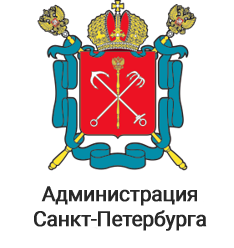 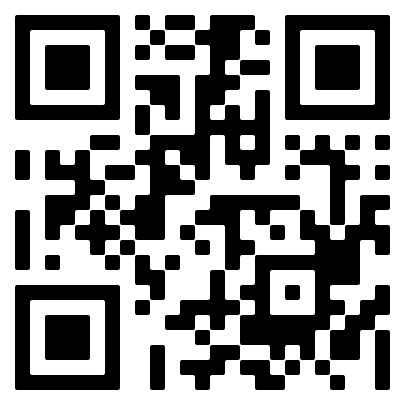 hr.gov.spb.ru
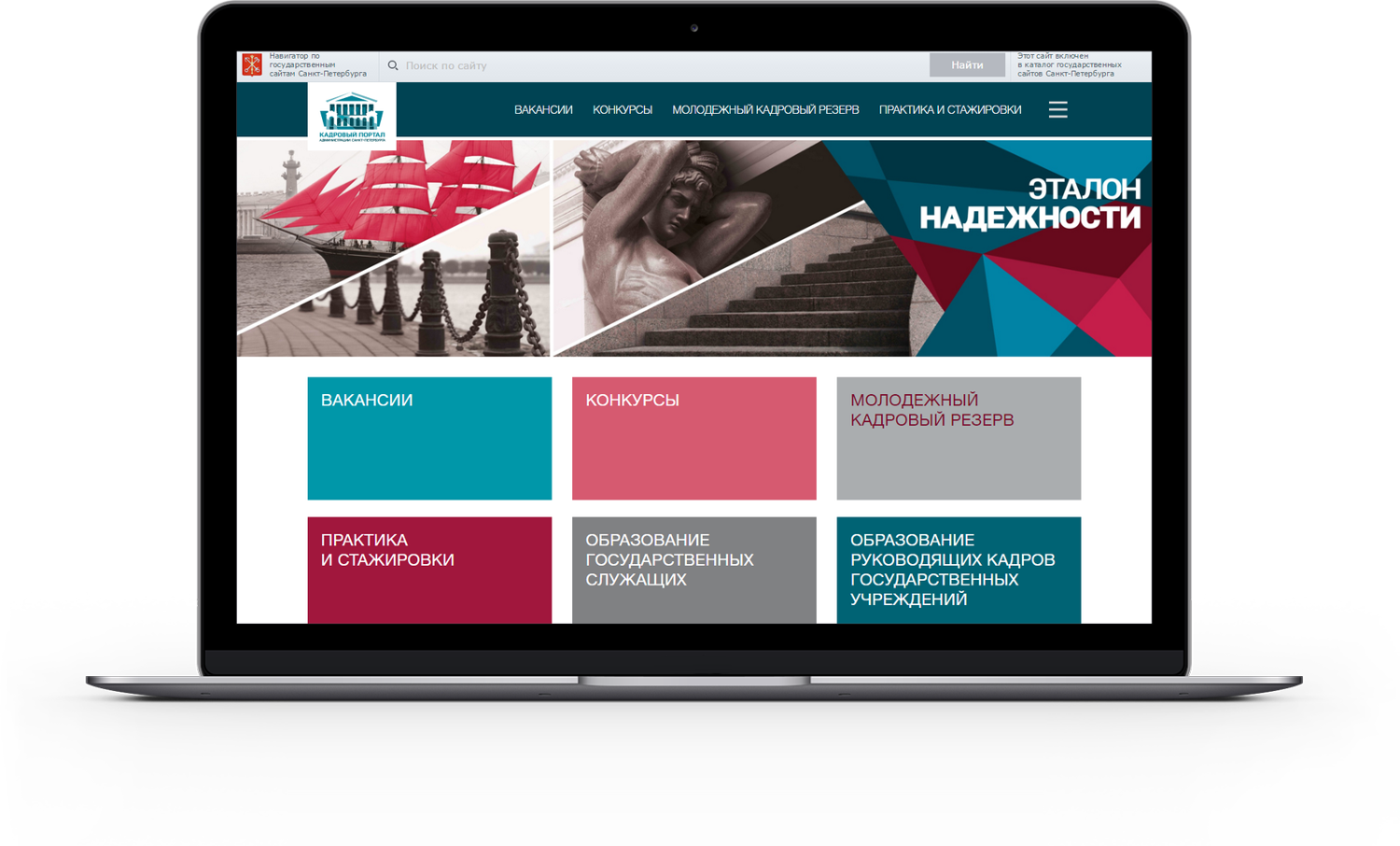 Развитие Кадрового портала в 2017 году
Личный кабинет гражданина
Личный кабинет госслужащего
Личный кабинет руководителя
Авторизация через сайт государственных услуг (ЕСИА) или социальные сети
Получения адресных дистанционных курсов обучения


Формирование и согласование программы профессионального развития госслужащих
Мобильная версия Кадрового портала
Версия Кадрового портала для слабовидящих
Виджеты вакансий и конкурсов
Интеграция с внешними ресурсами
Личные кабинеты на Кадровом портале
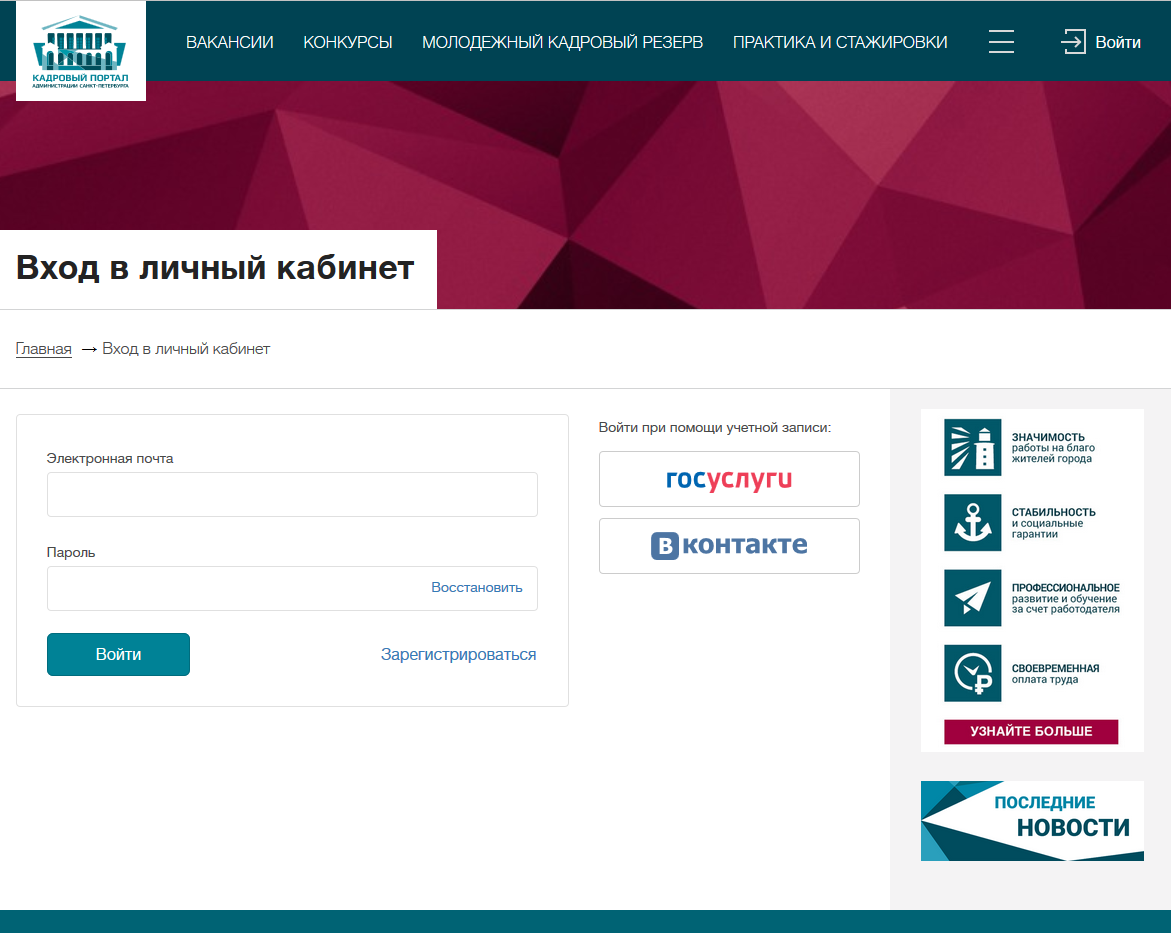 Регистрация и авторизация:

классическим способом через электронный почтовый ящик

через сервисы ЕСИА (предпочитаемый метод)

через социальные сети
Автоматическое заполнение 
информации для анкет 
и резюме из профиля портала «Госуслуги» (ЕСИА)
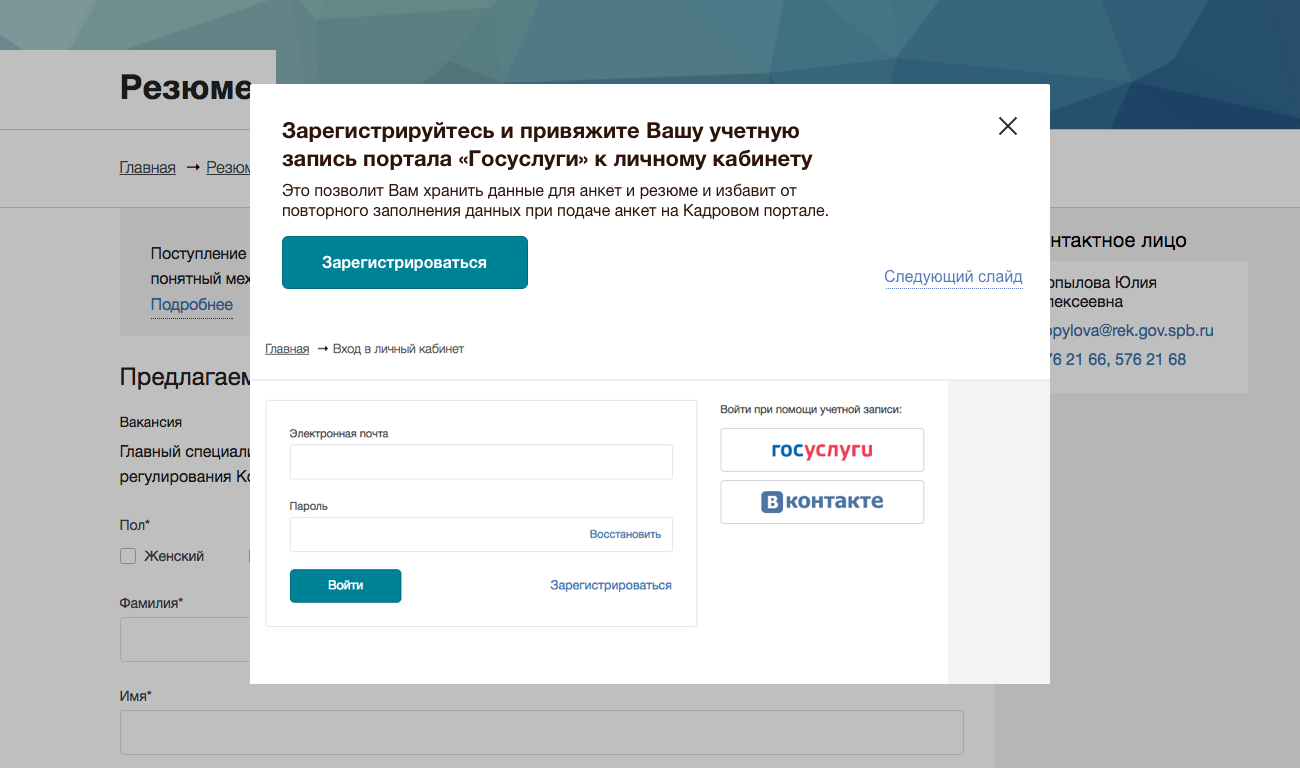 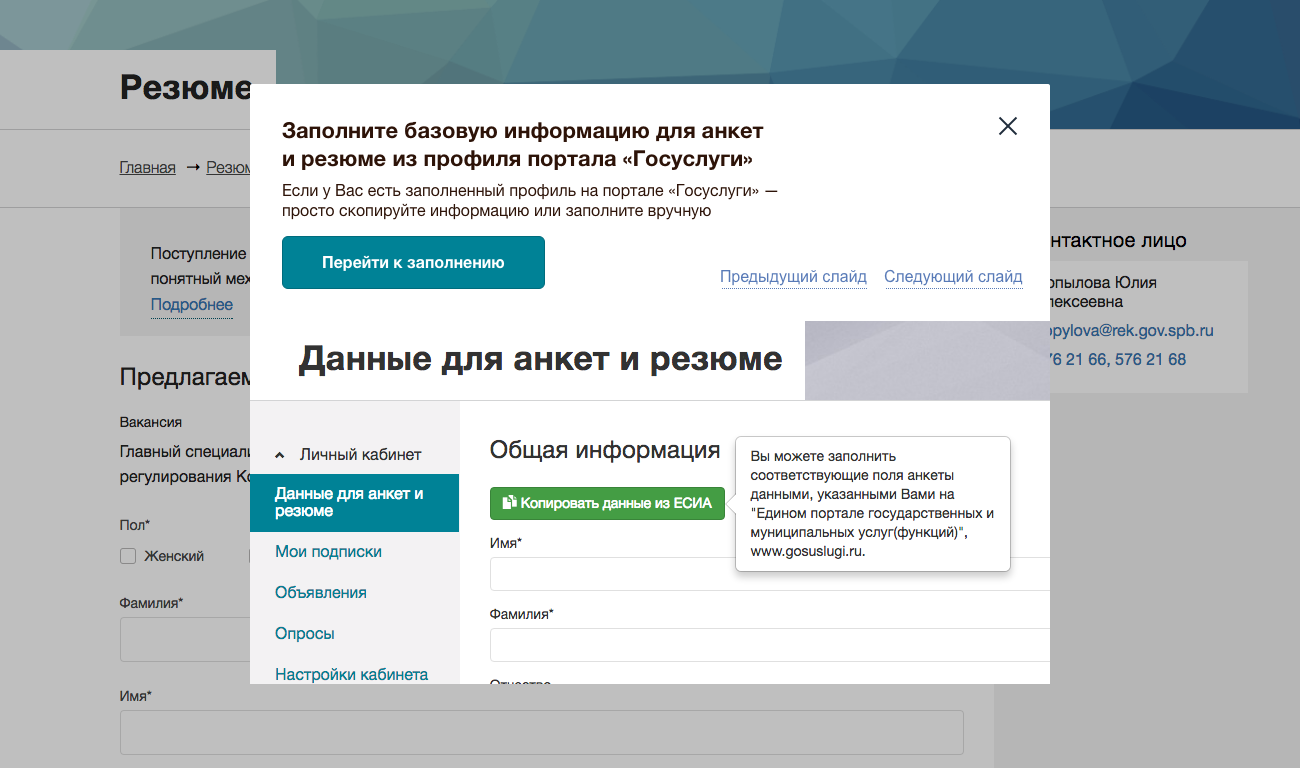 Сведения о вакансиях и конкурсах
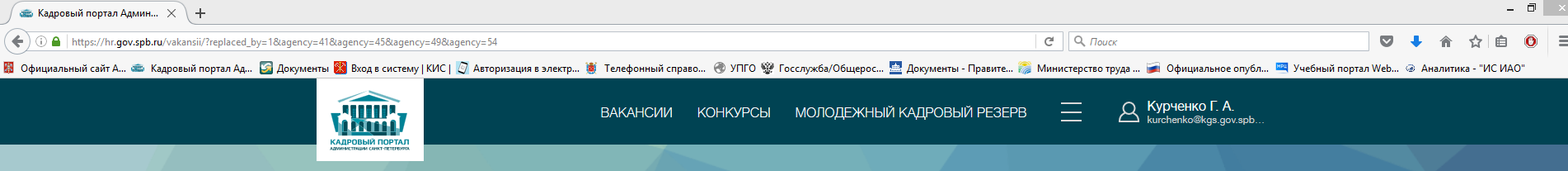 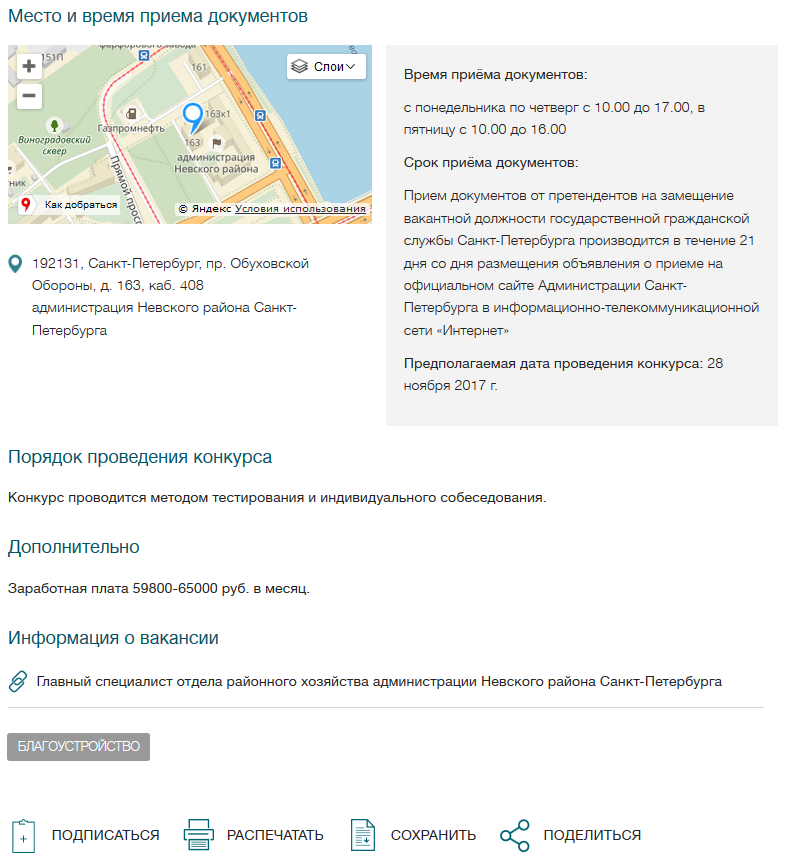 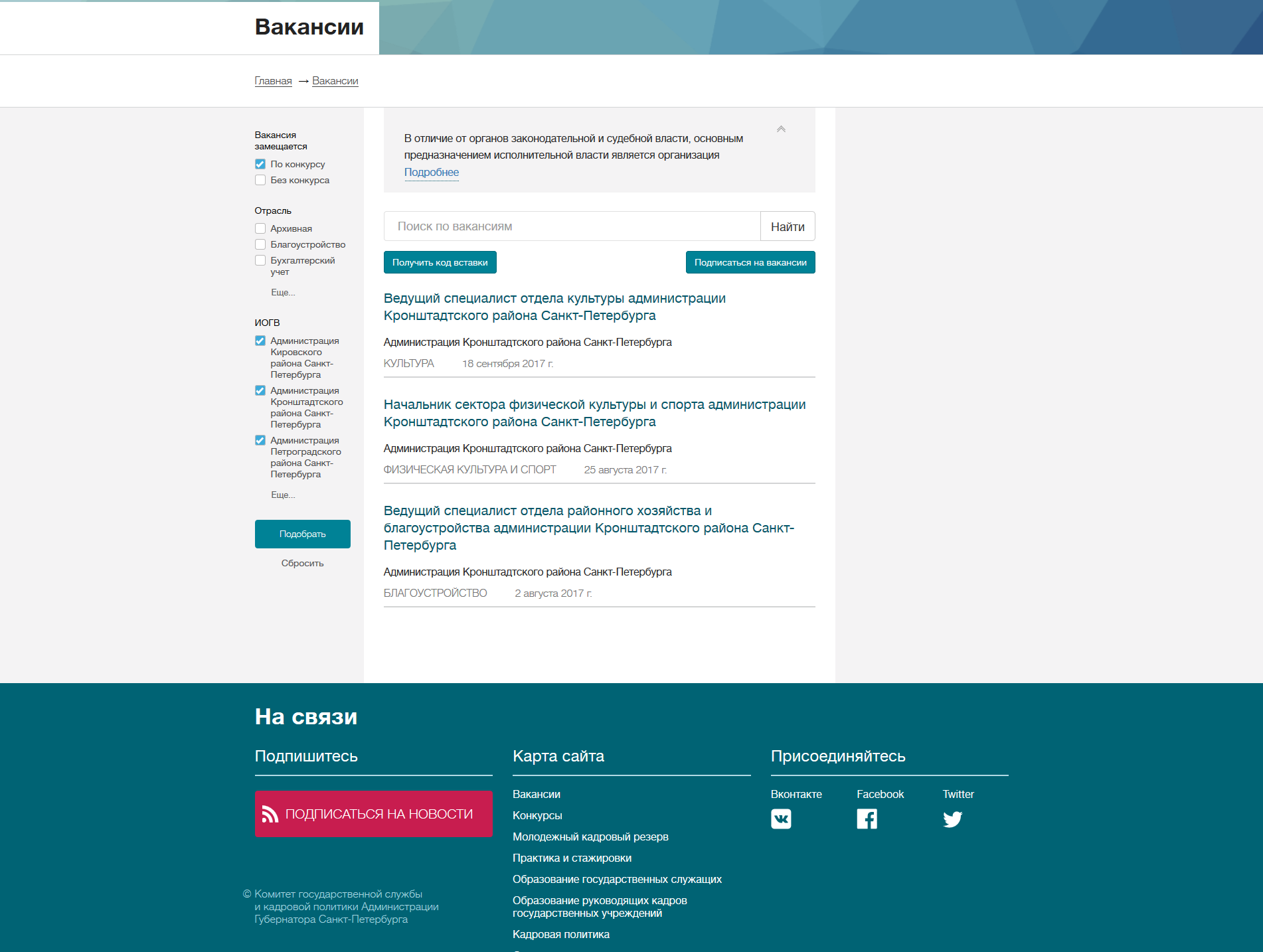 Подача документов в электронном виде
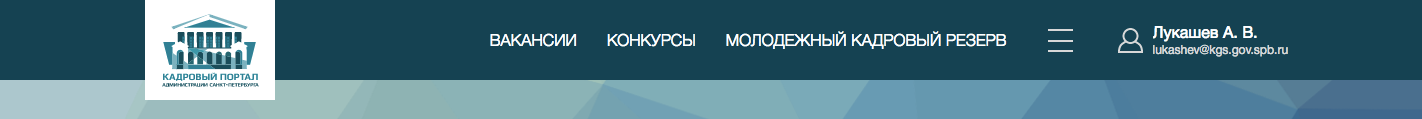 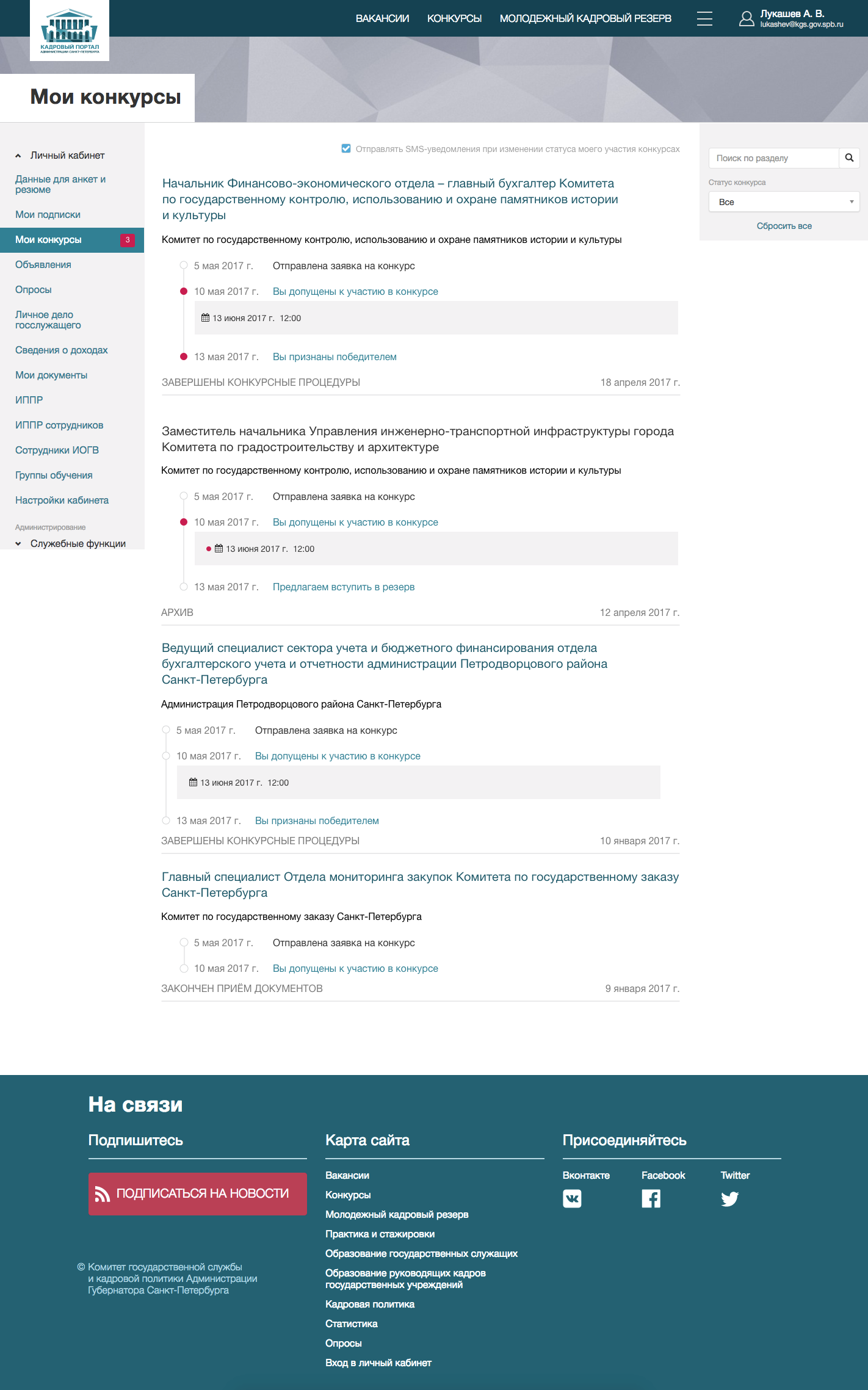 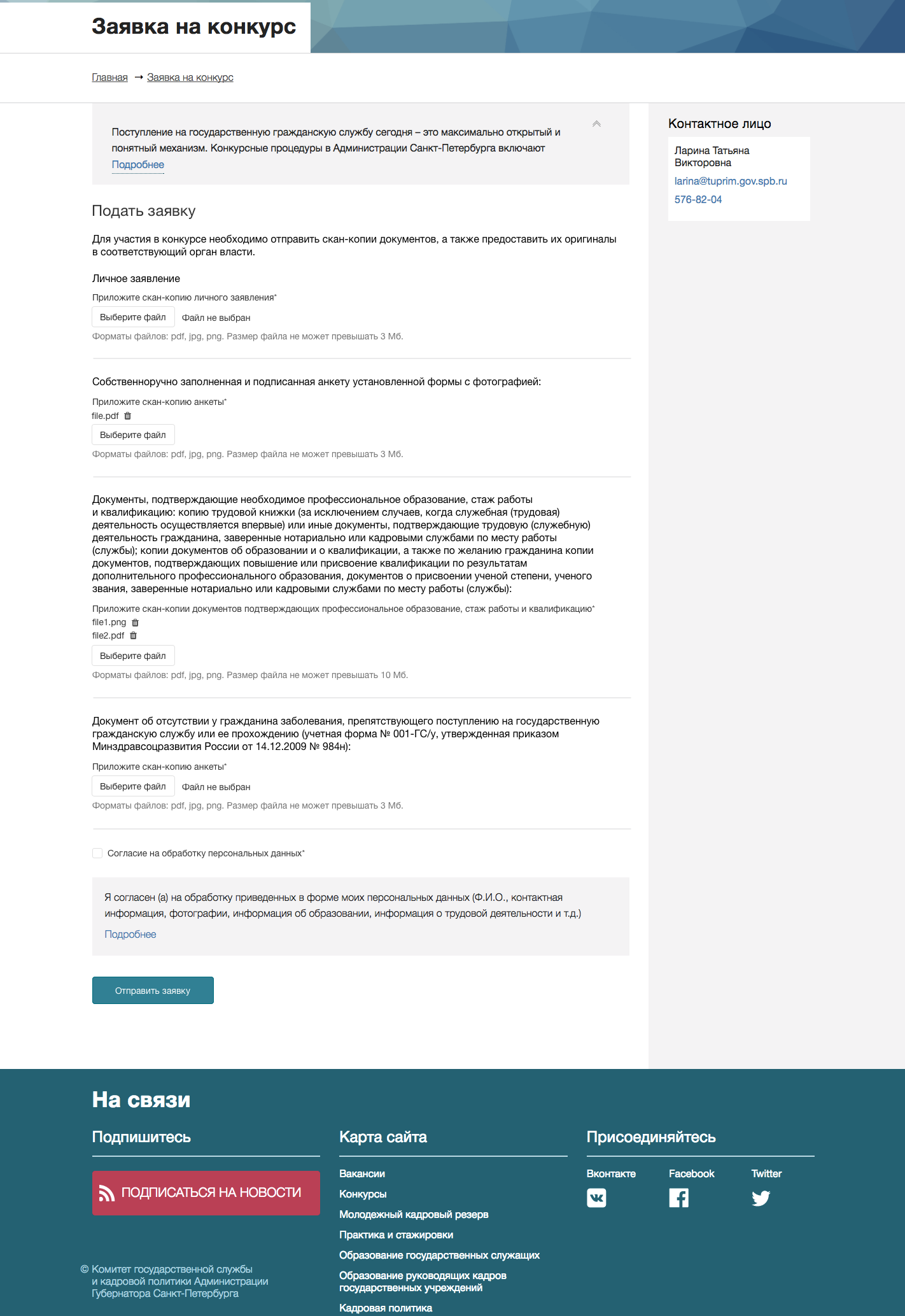 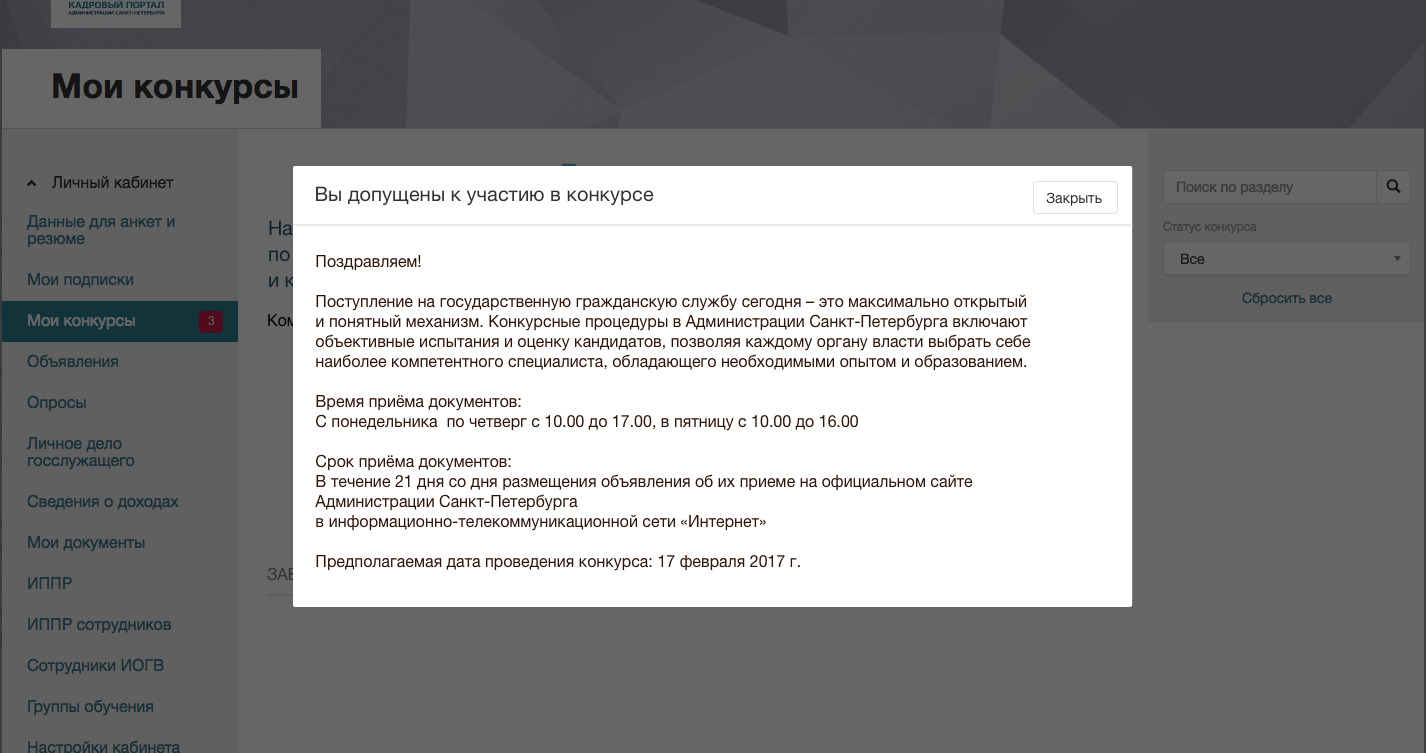 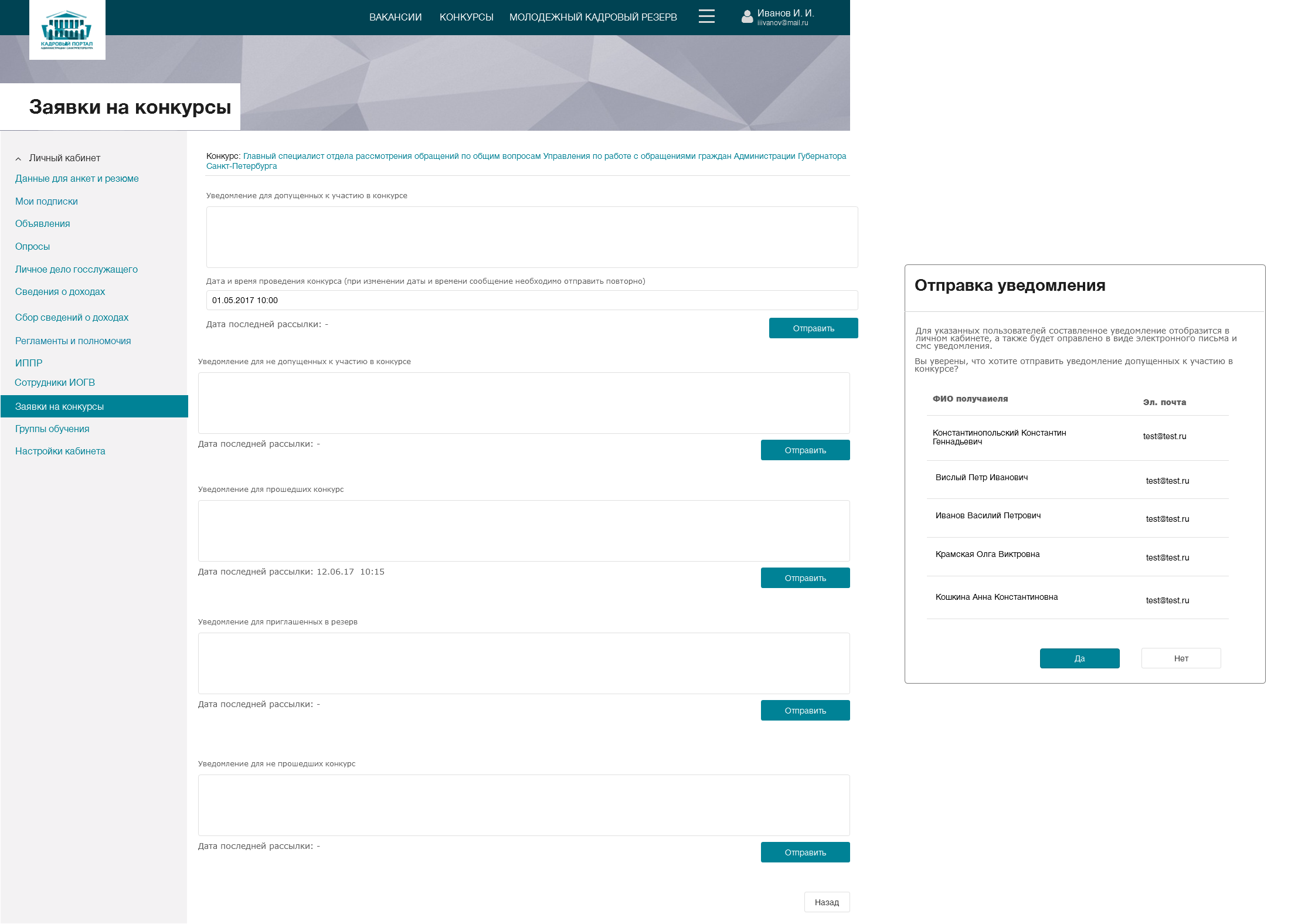 Развитие Кадрового портала в 2017 году
Личный кабинет гражданина
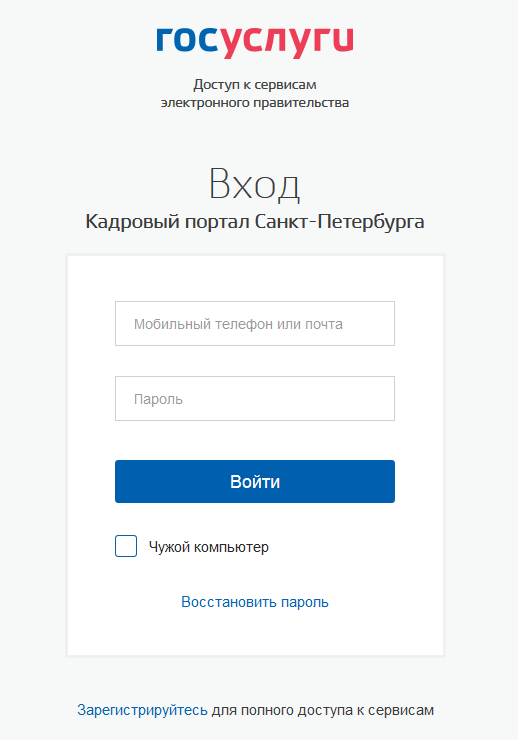 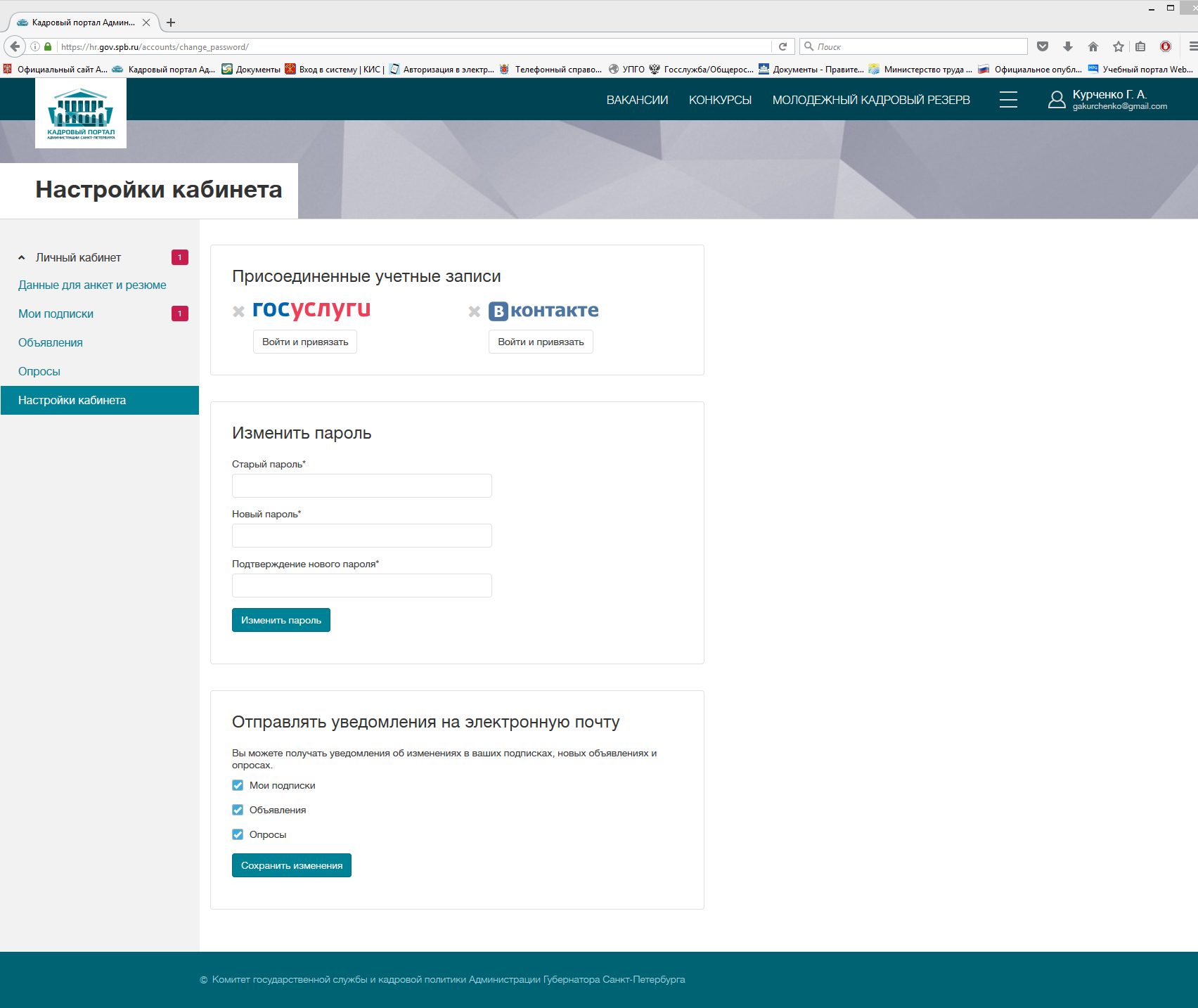 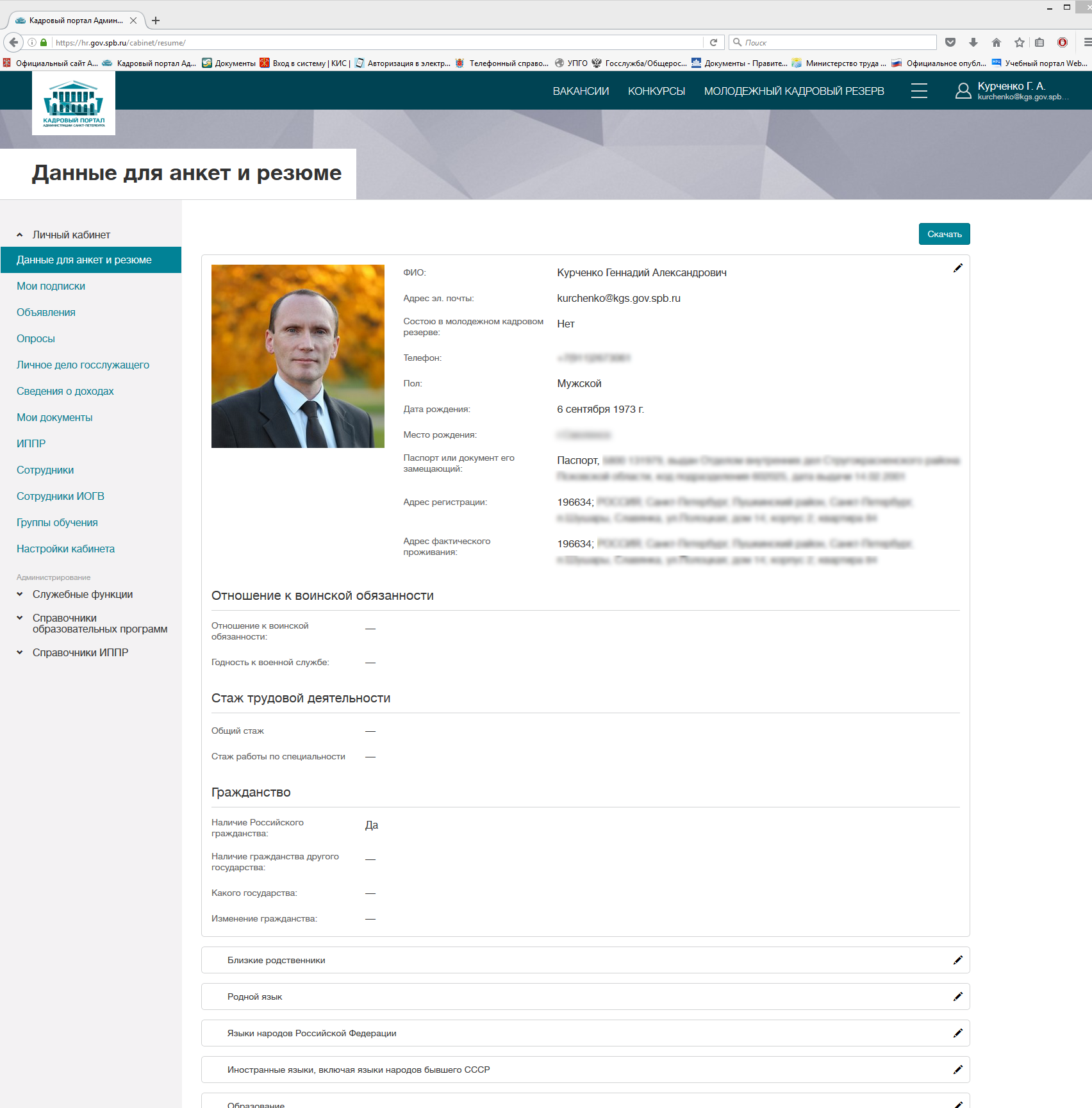 Развитие Кадрового портала в 2017 году
Информация из личного дела. Календарь событий.
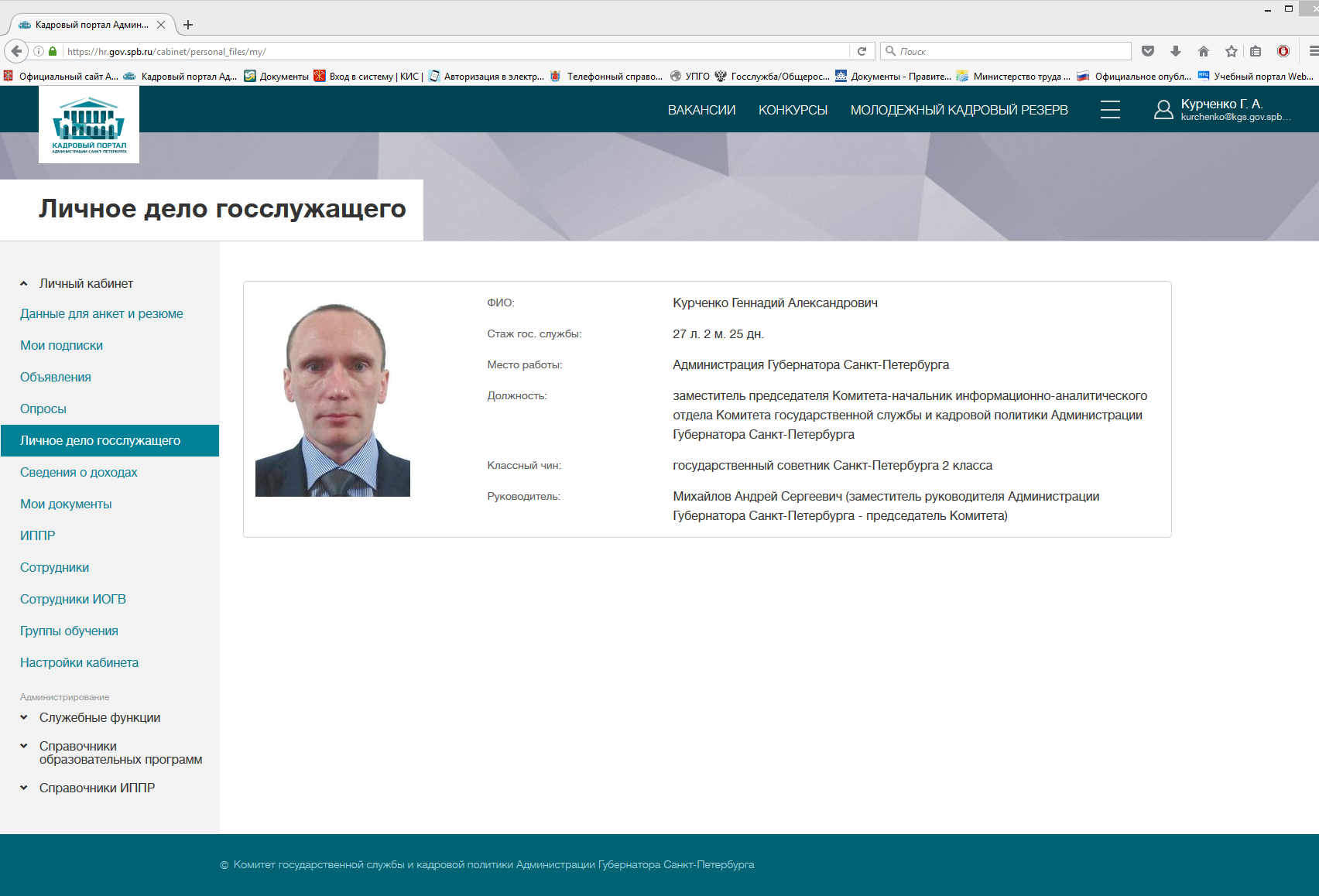 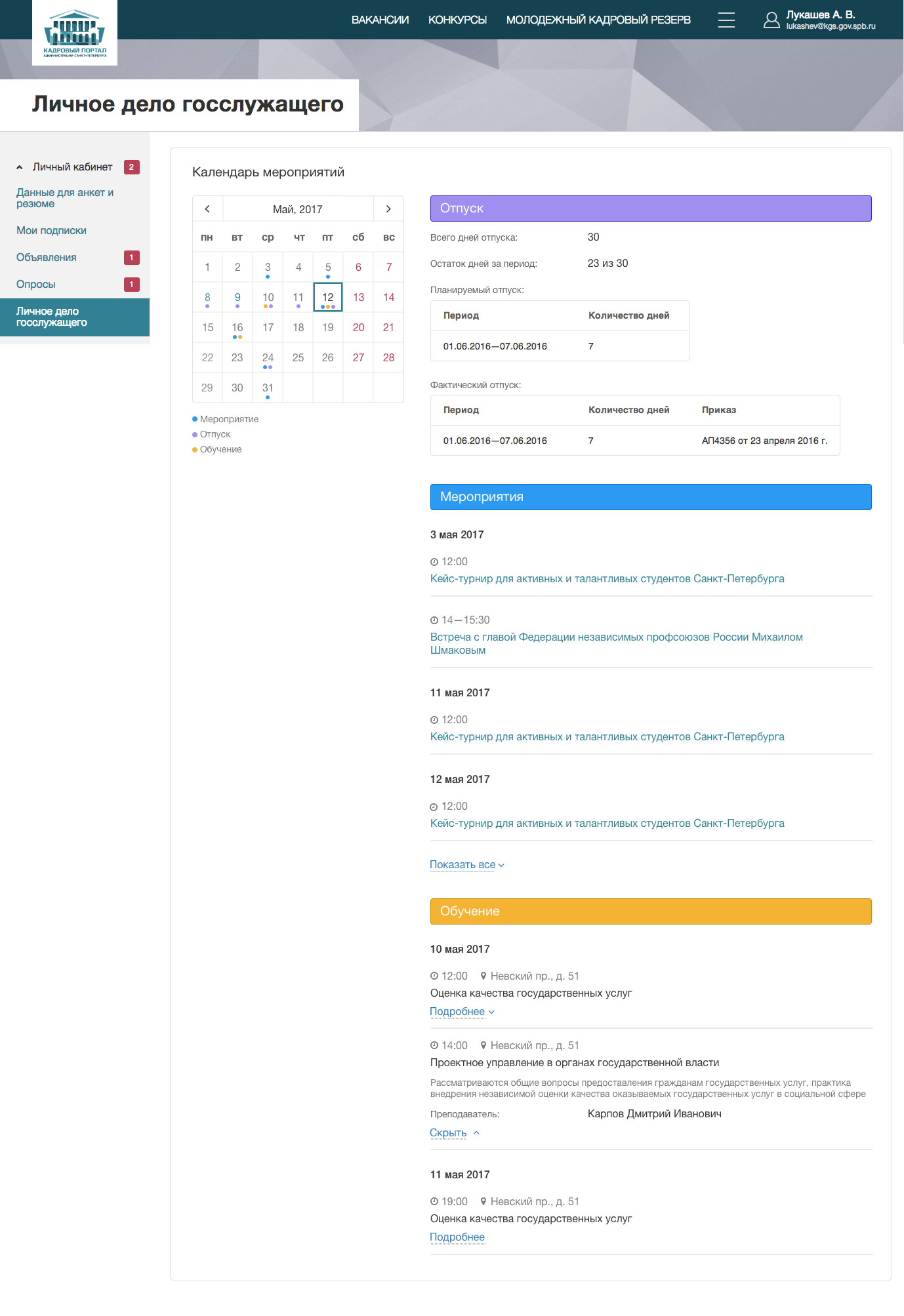 Мои документы. Опросы и тестирования.
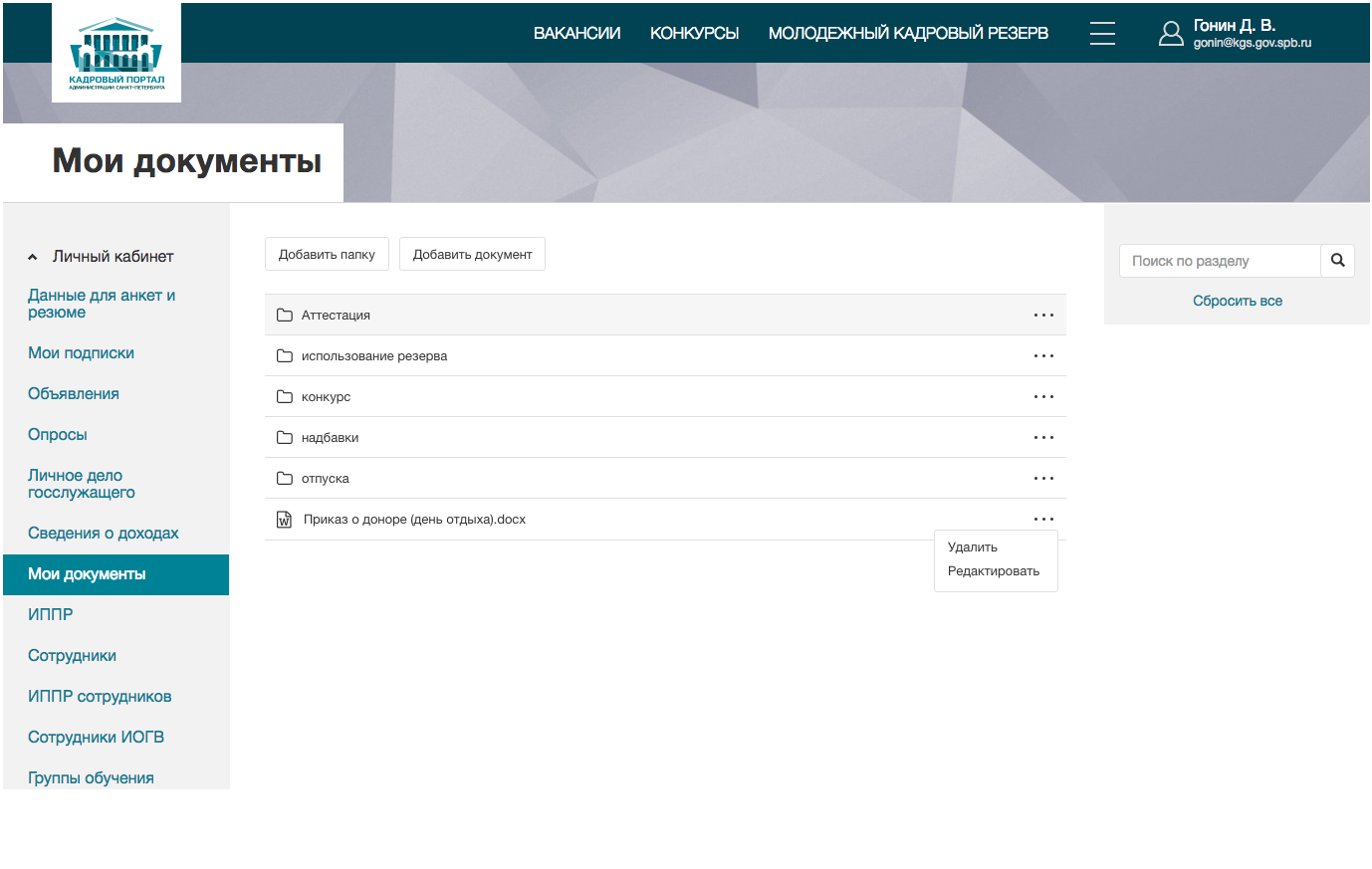 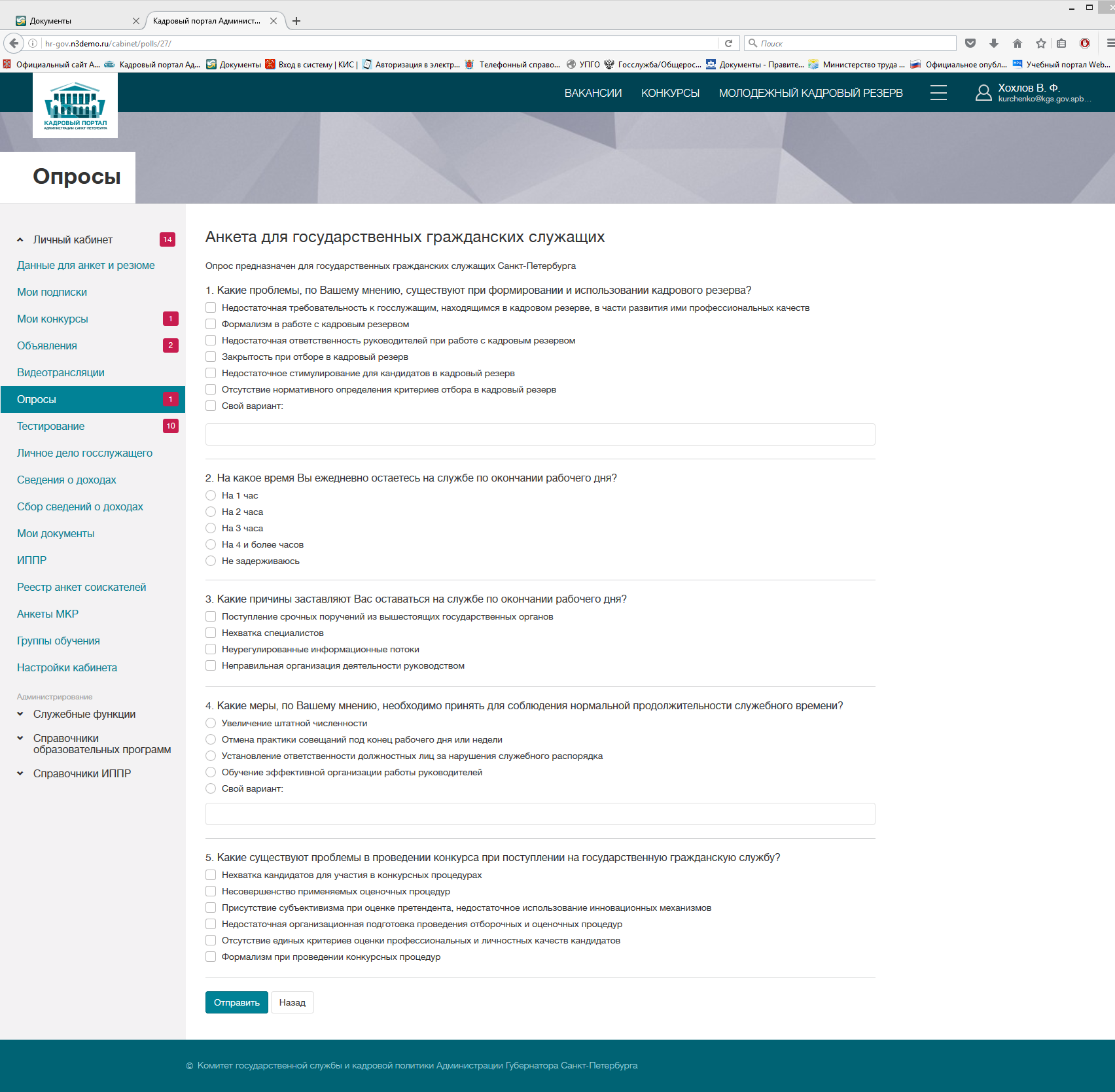 Объявления. Прямые трансляции открытых лекций.
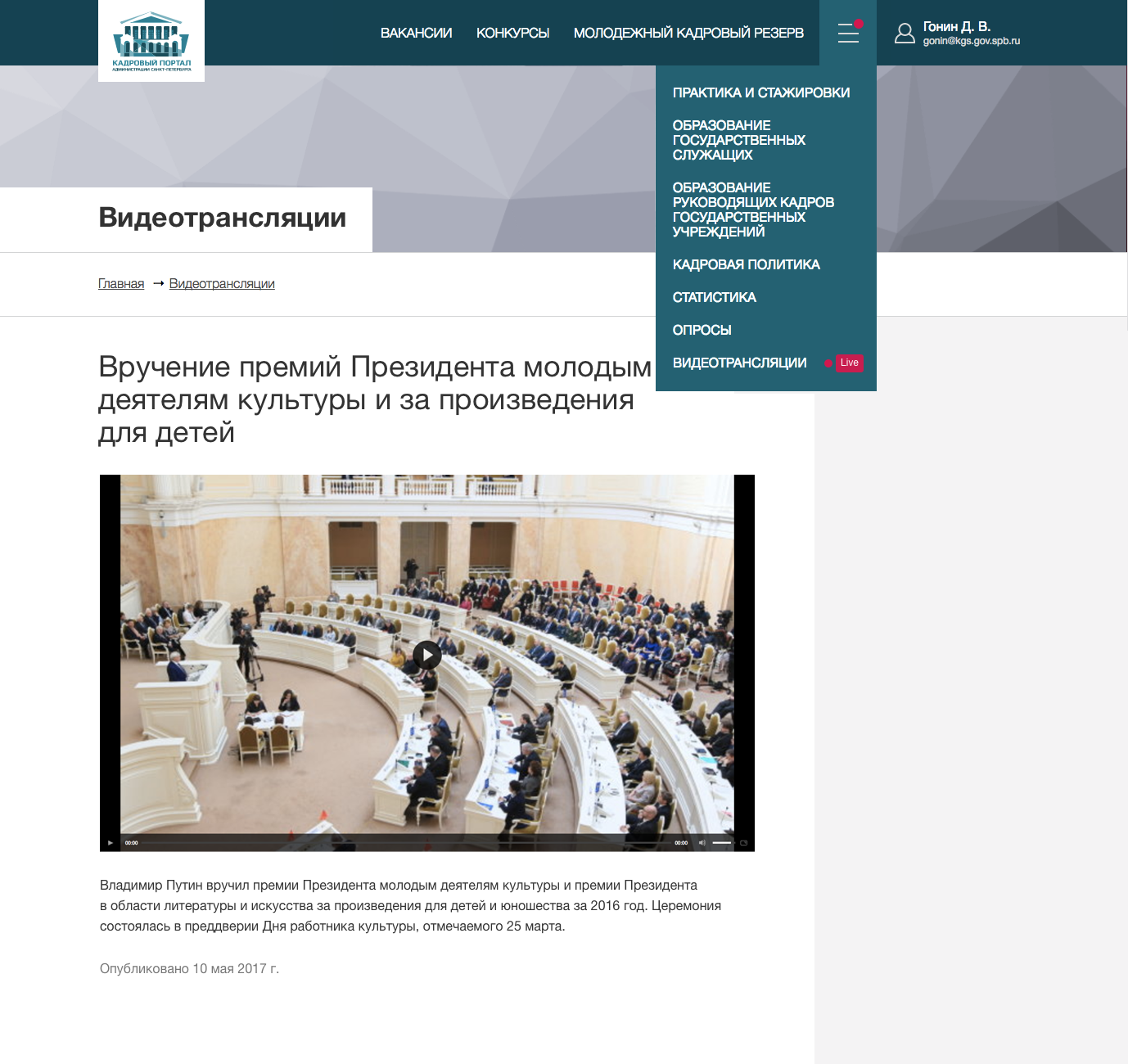 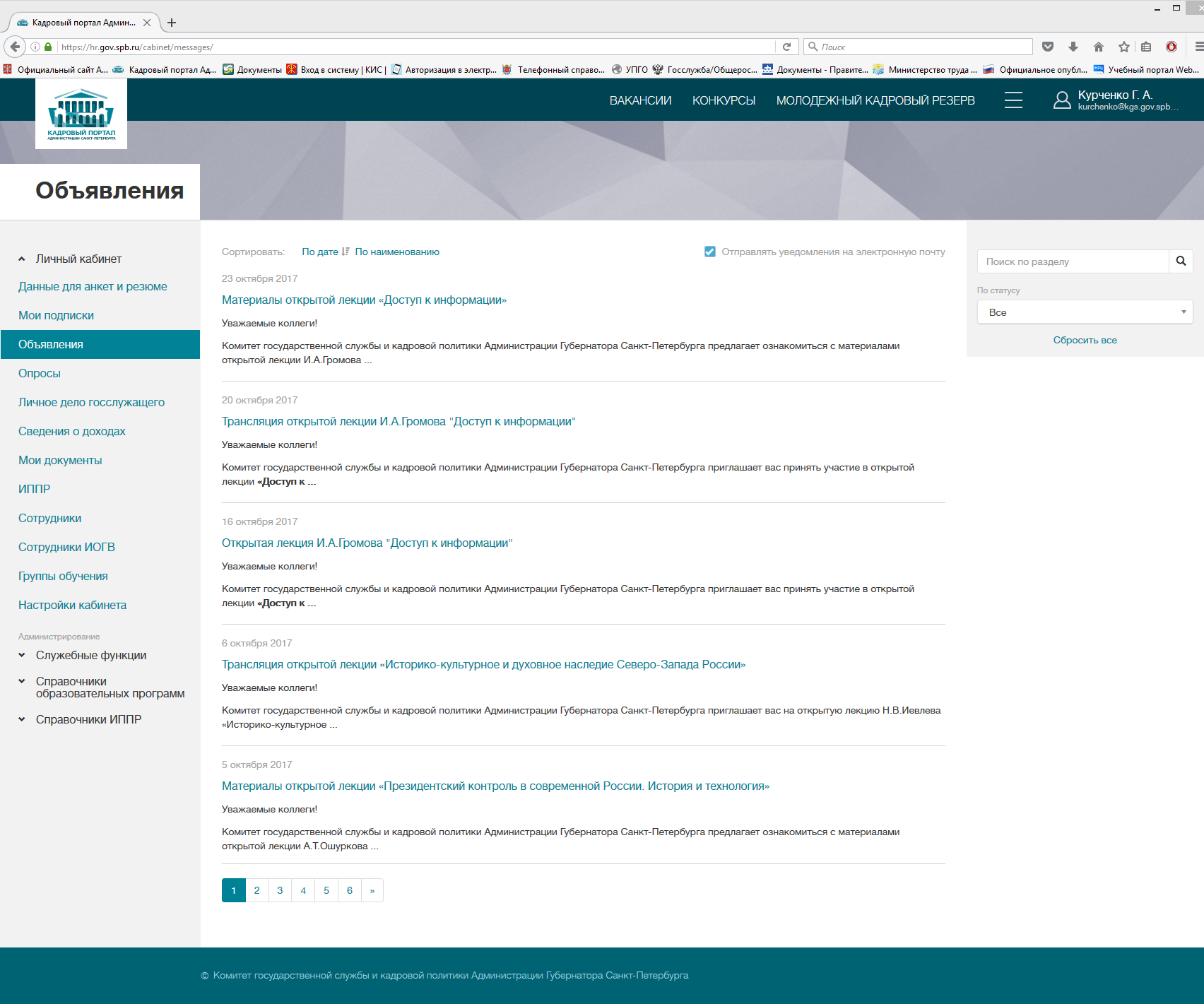 Сведения о доходах, расходах, об имуществе и обязательствах
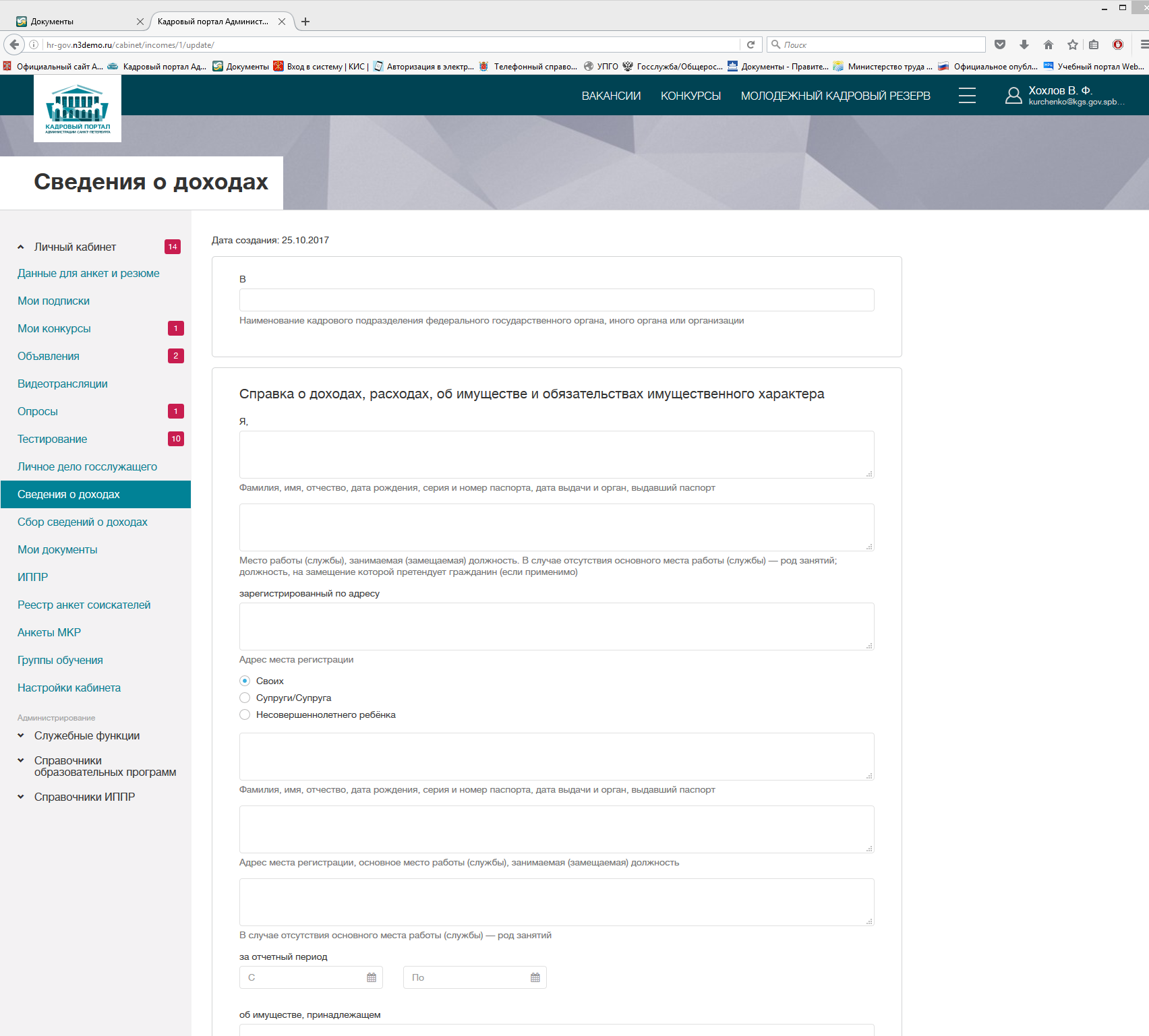 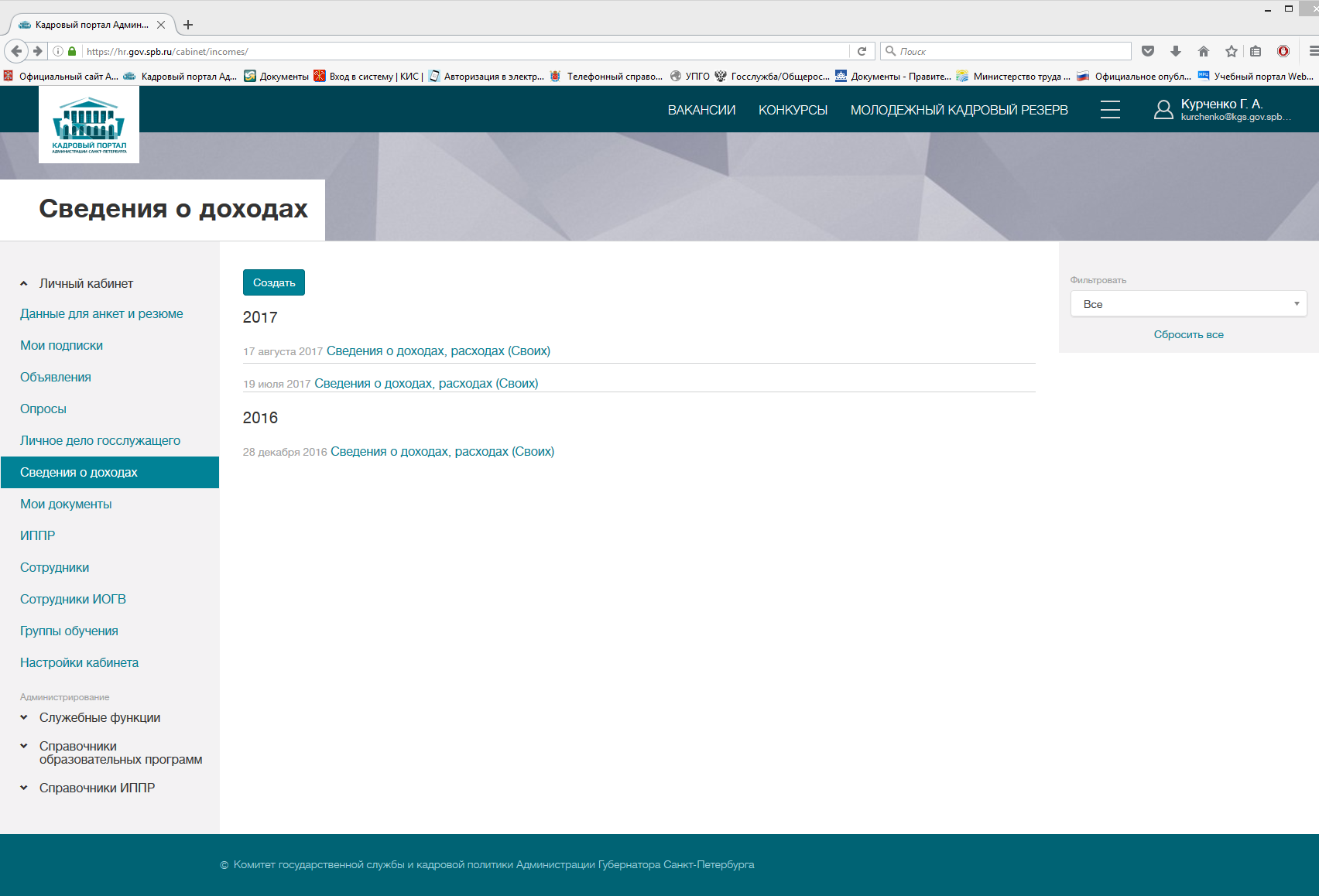 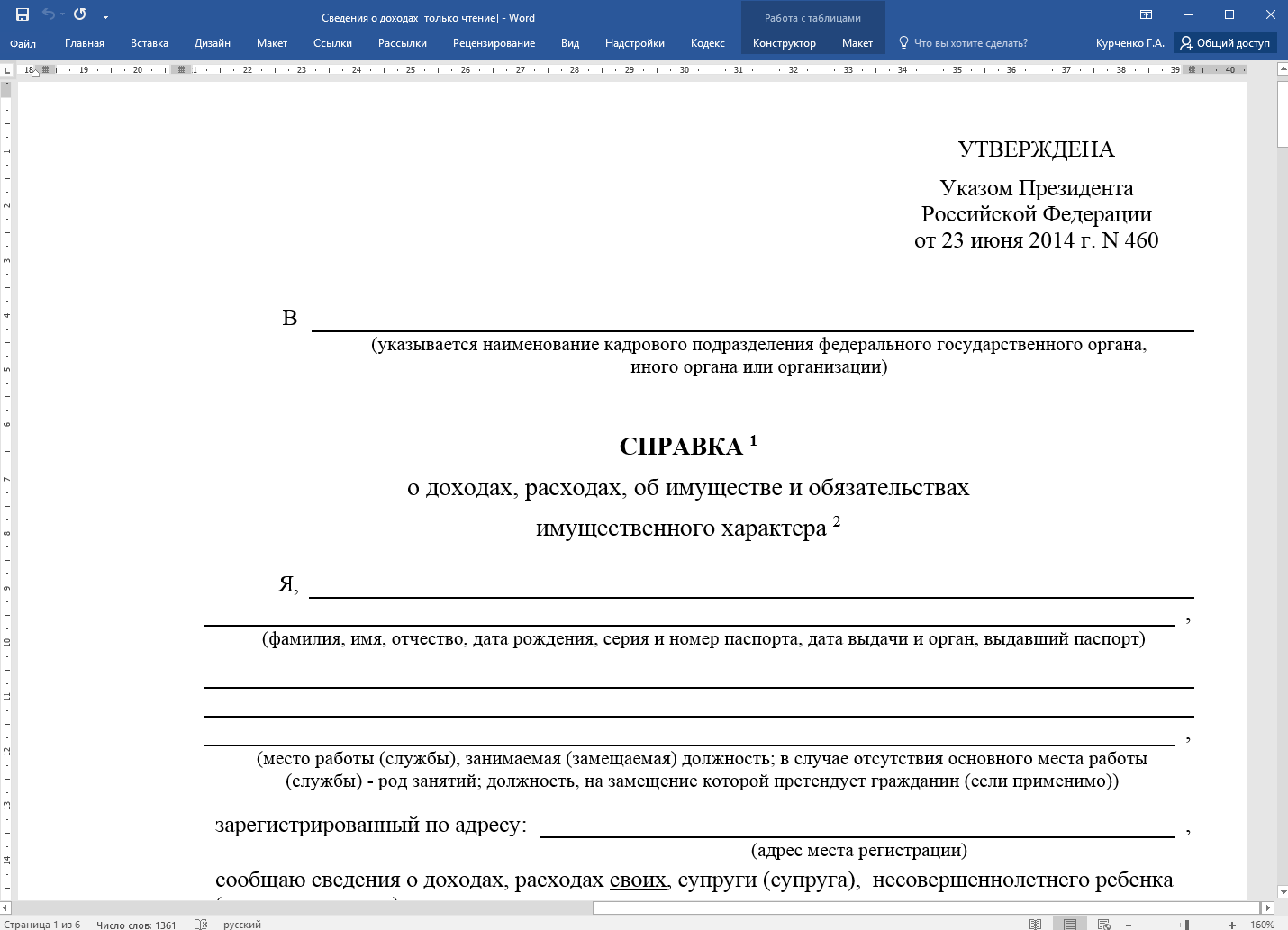 Индивидуальные планы профессионального развития
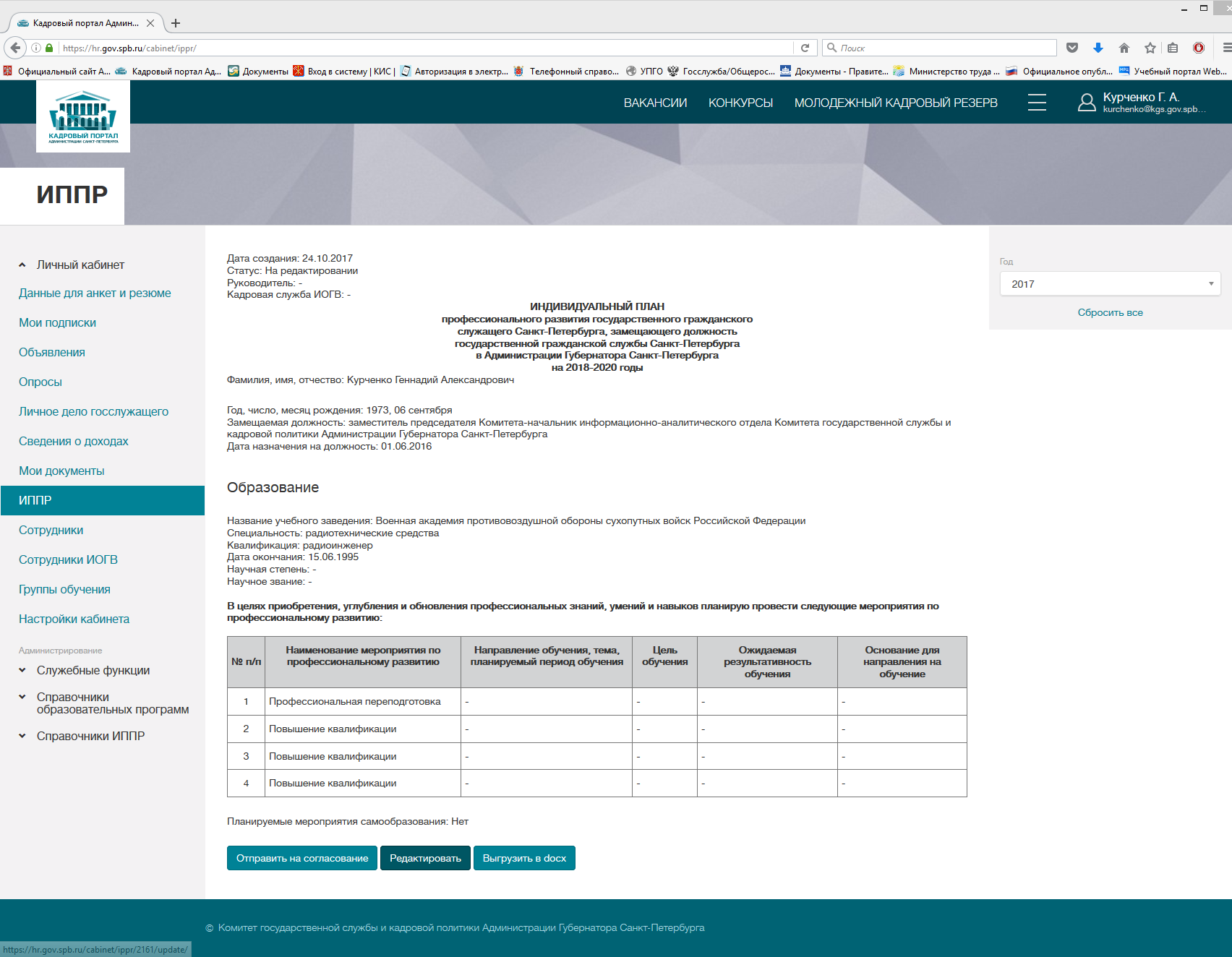 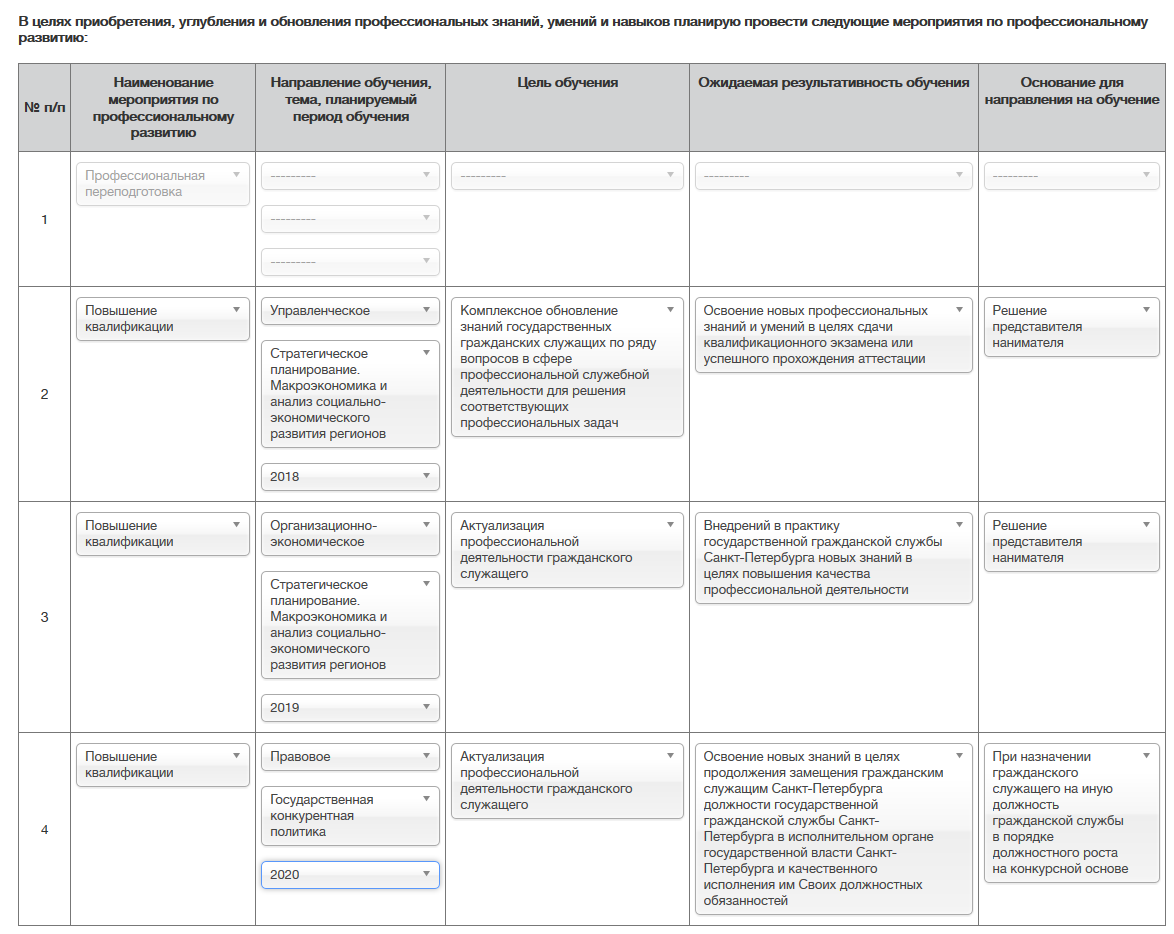 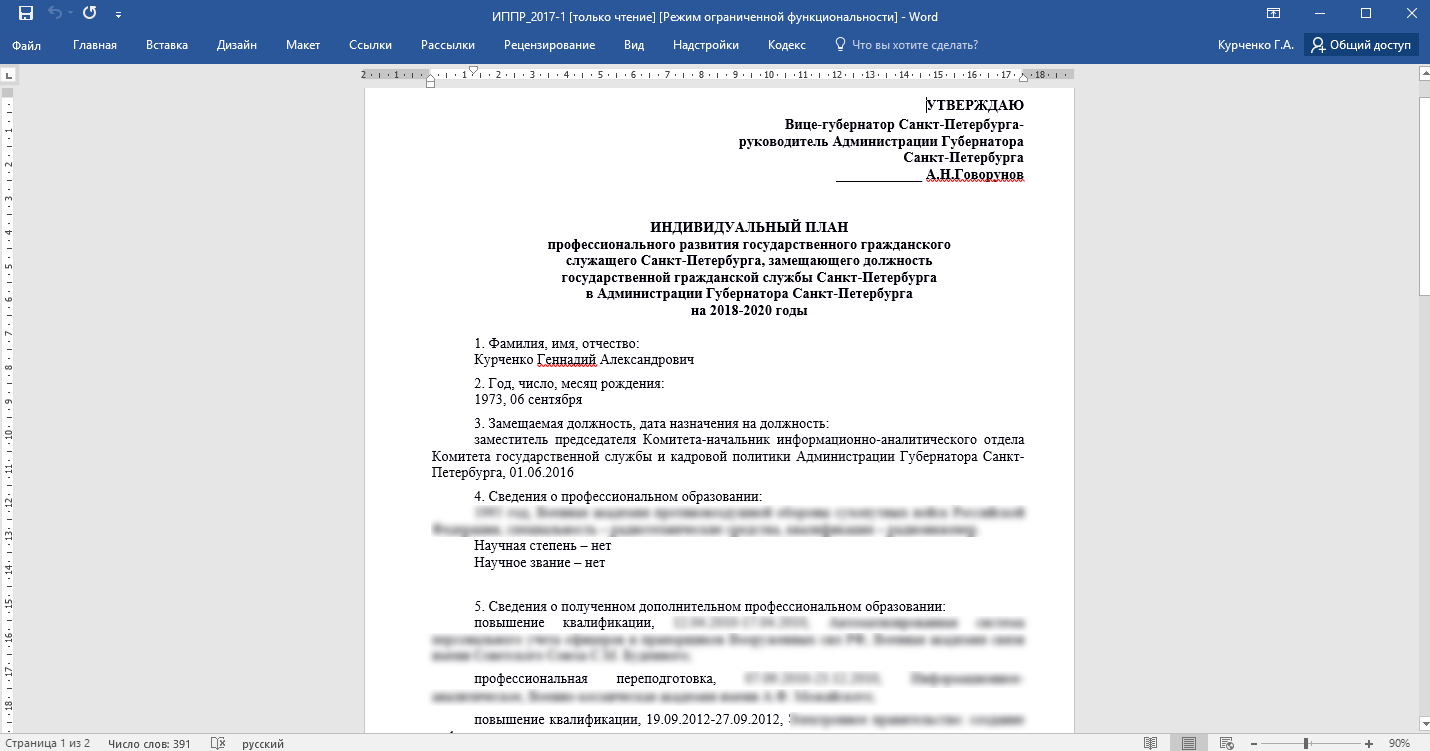 Индивидуальные планы профессионального развития
(обучающее видео для госслужащих)
Доступ к дистанционным курсам обучения.
Электронное наставничество. База знаний.
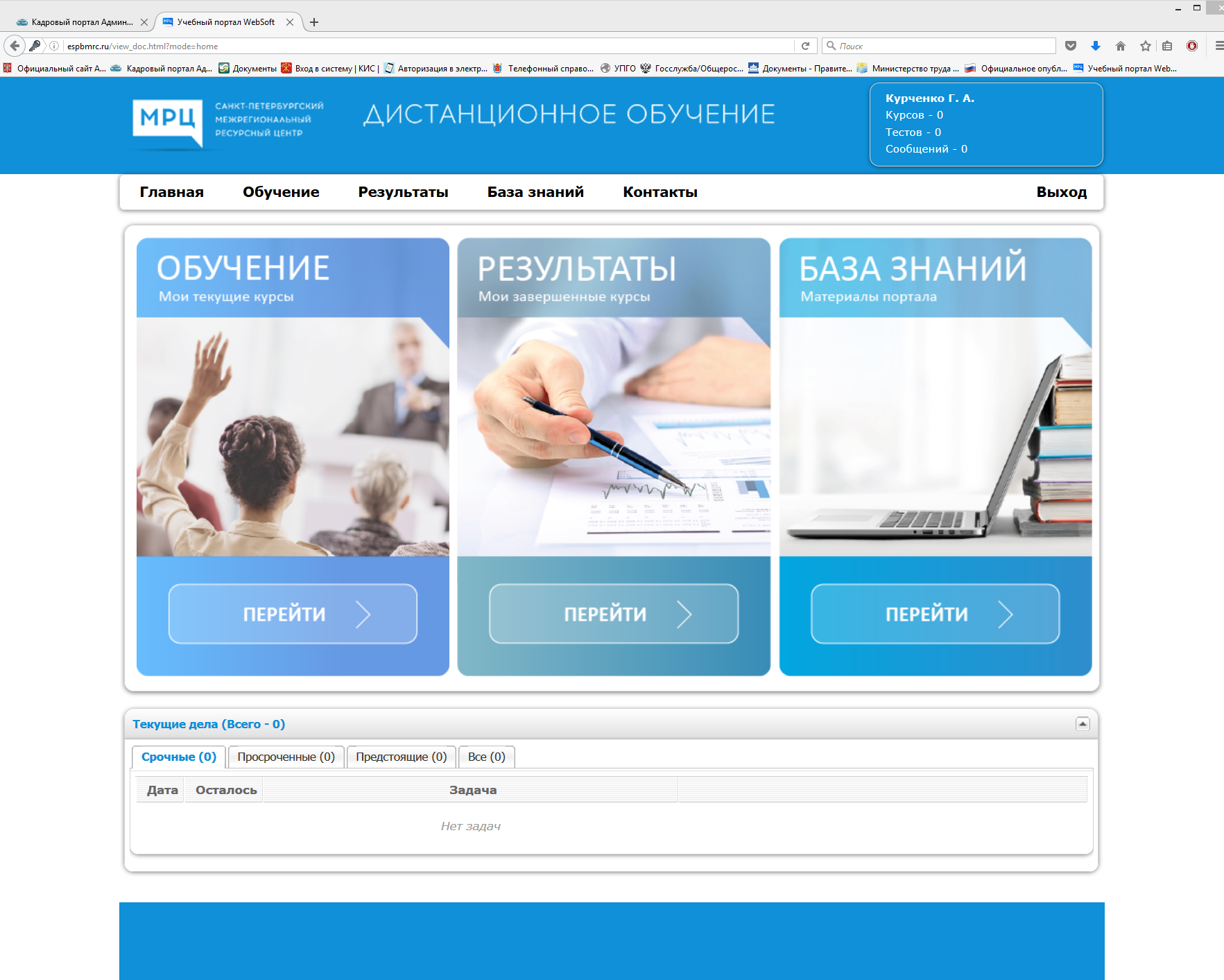 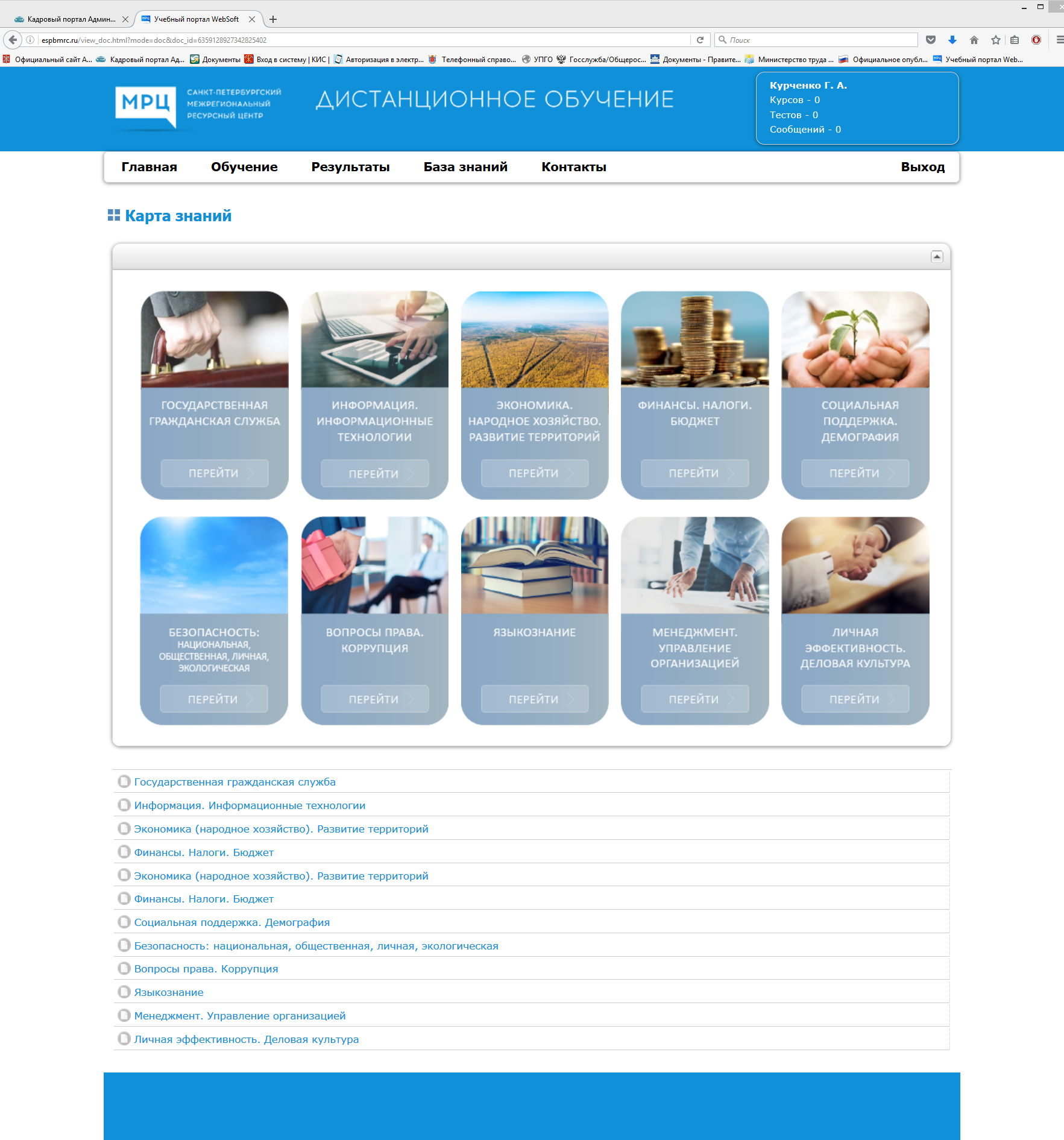 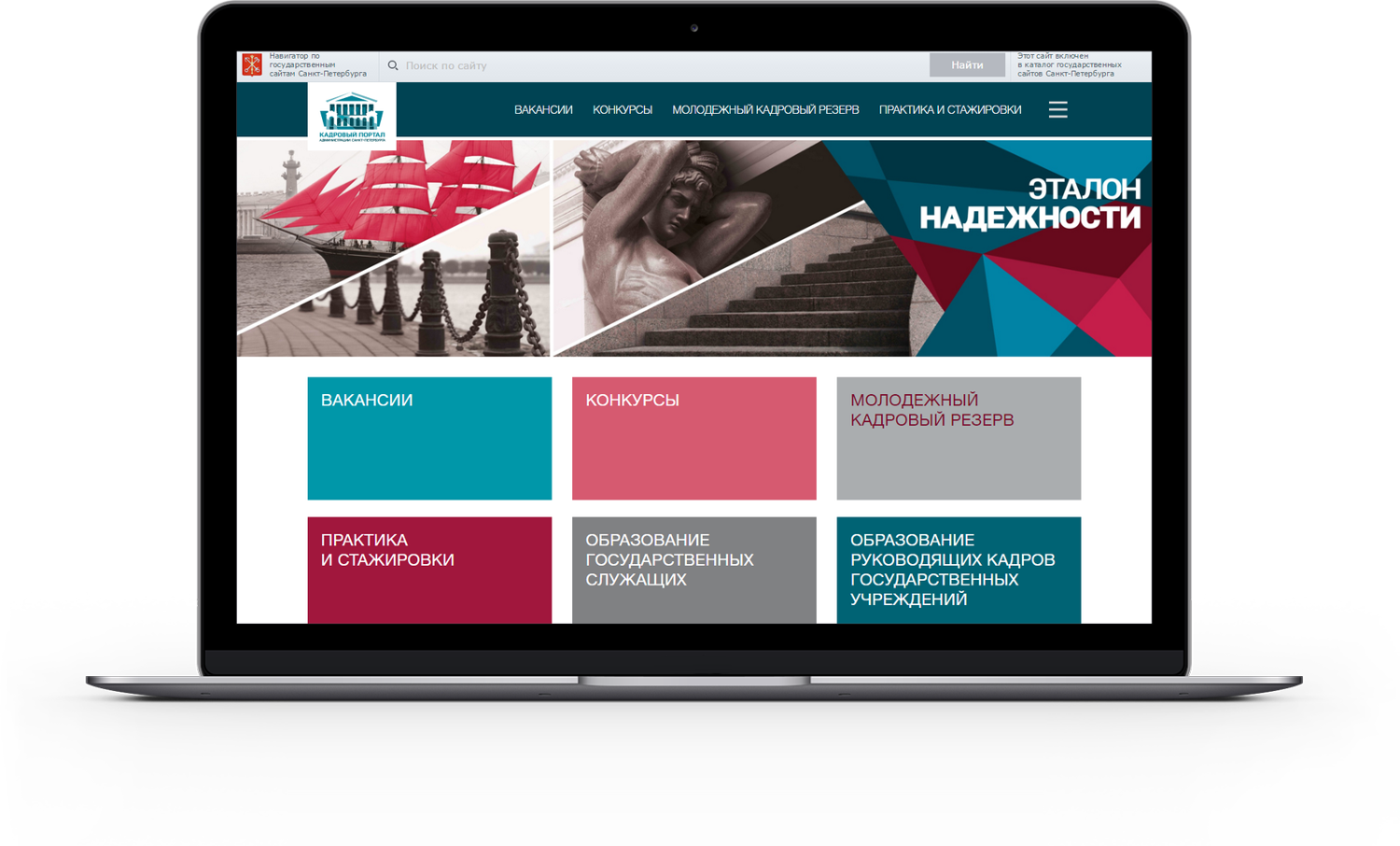 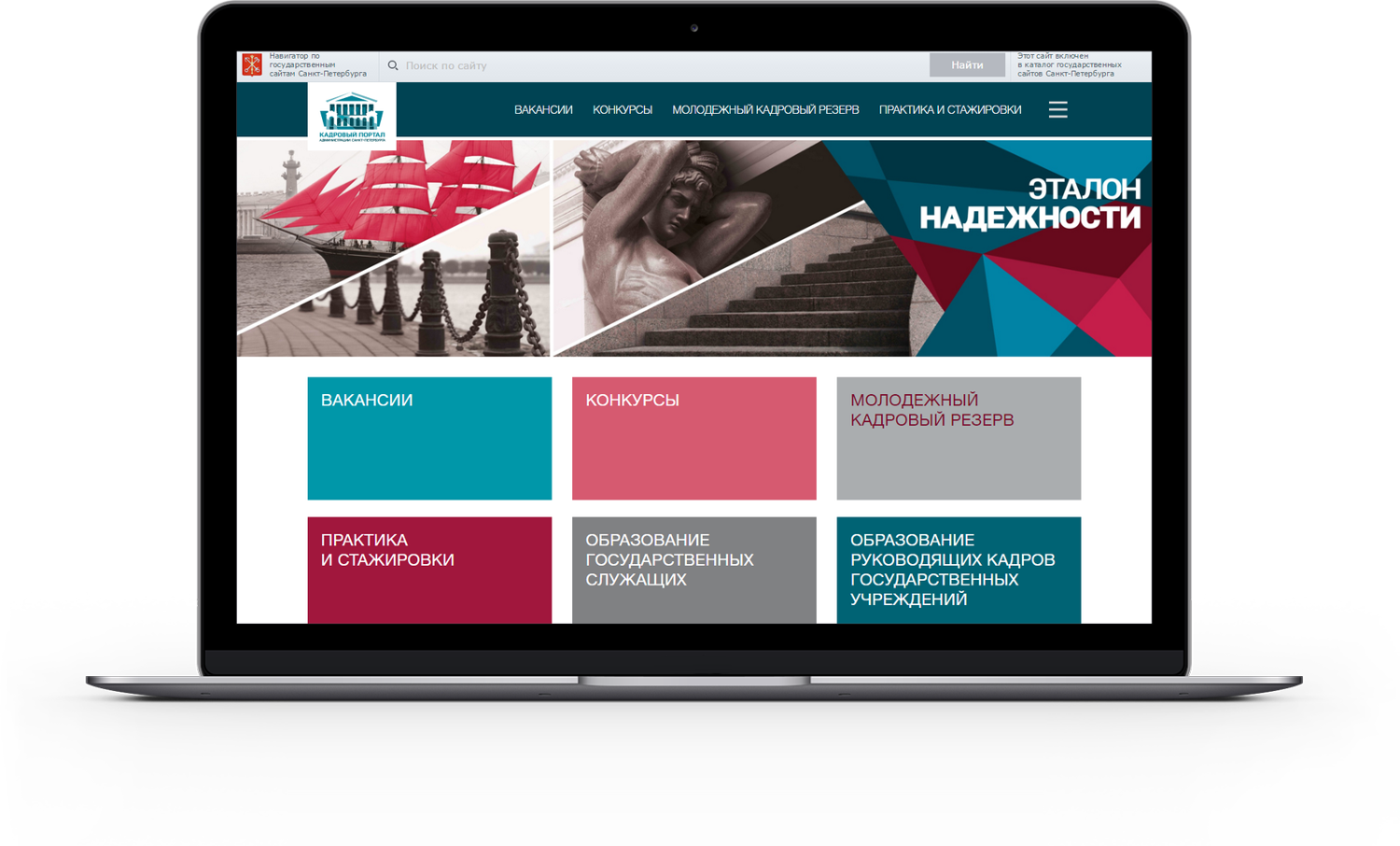 Развитие Кадрового портала в 2017 году
Формирование Программы по профессиональному развитию за ИОГВ
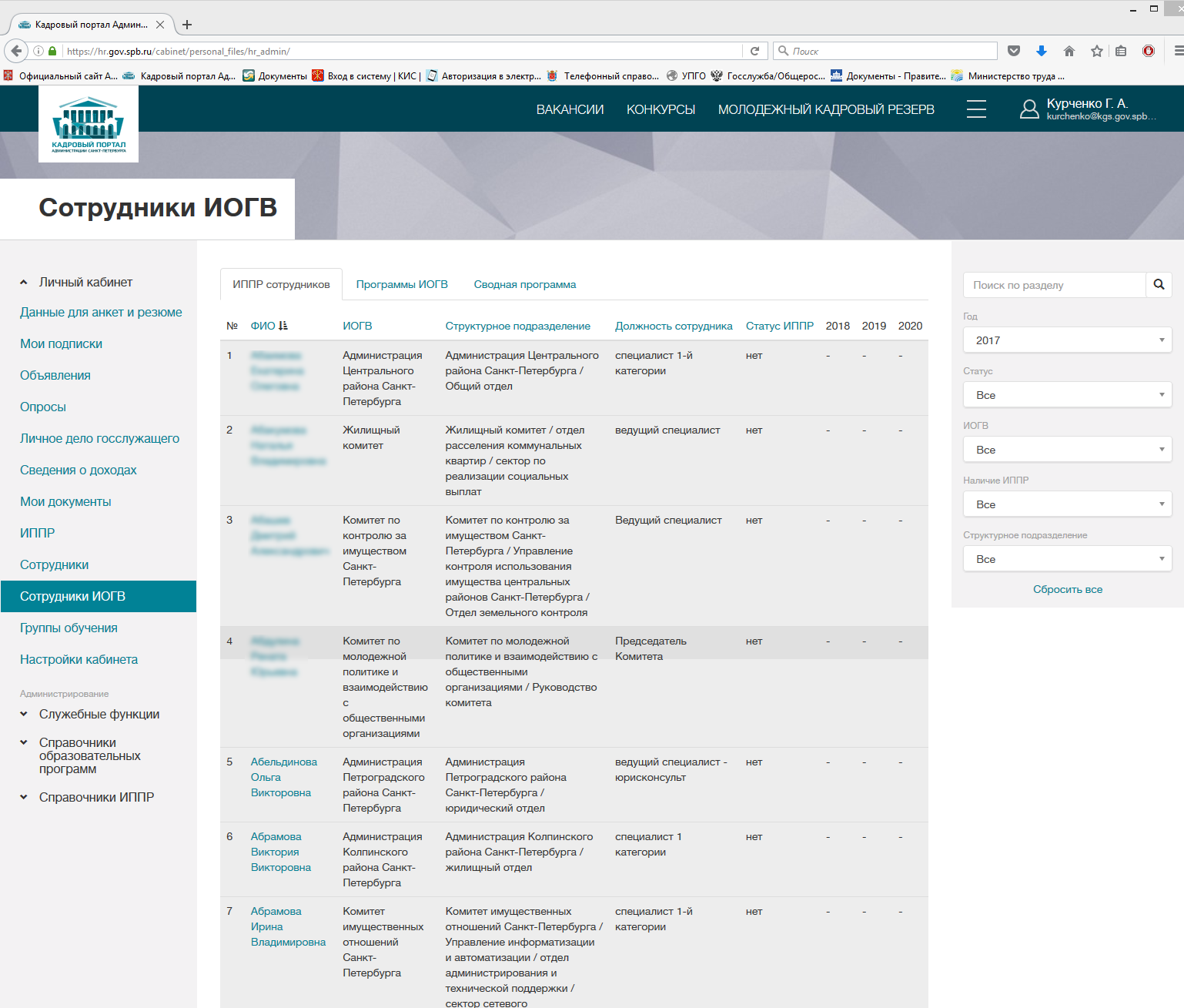 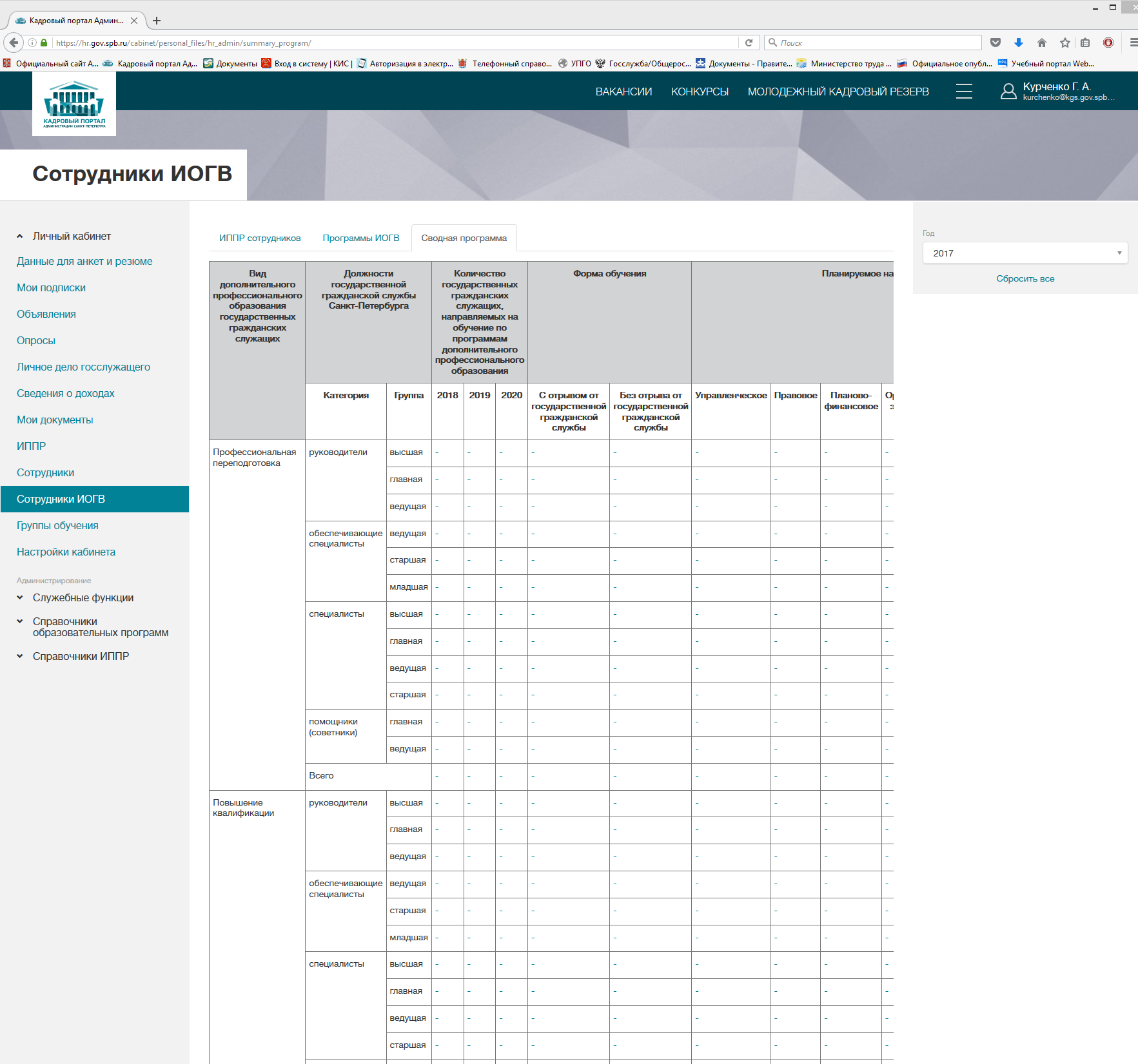 Работа с Реестром анкет соискателей
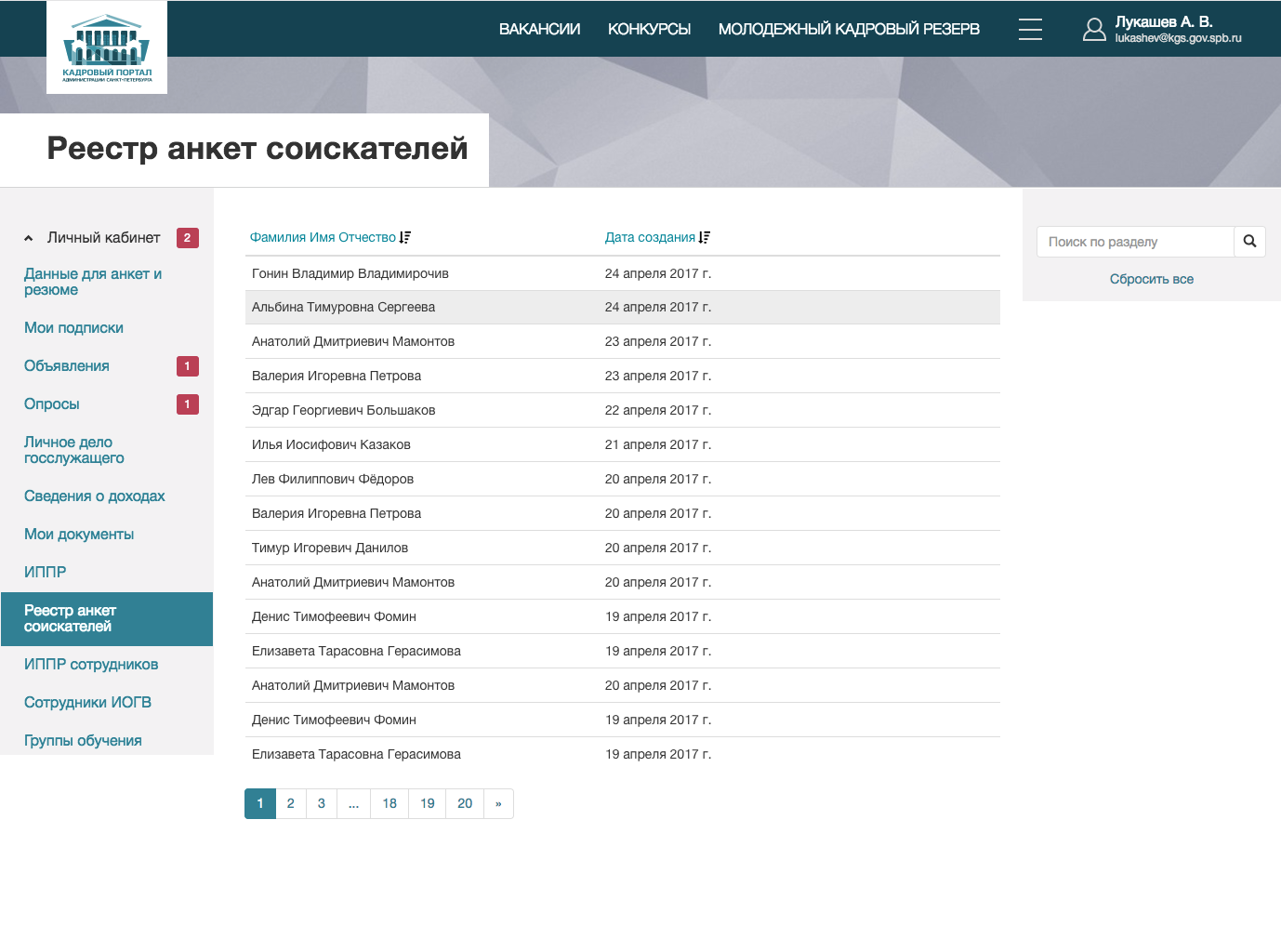 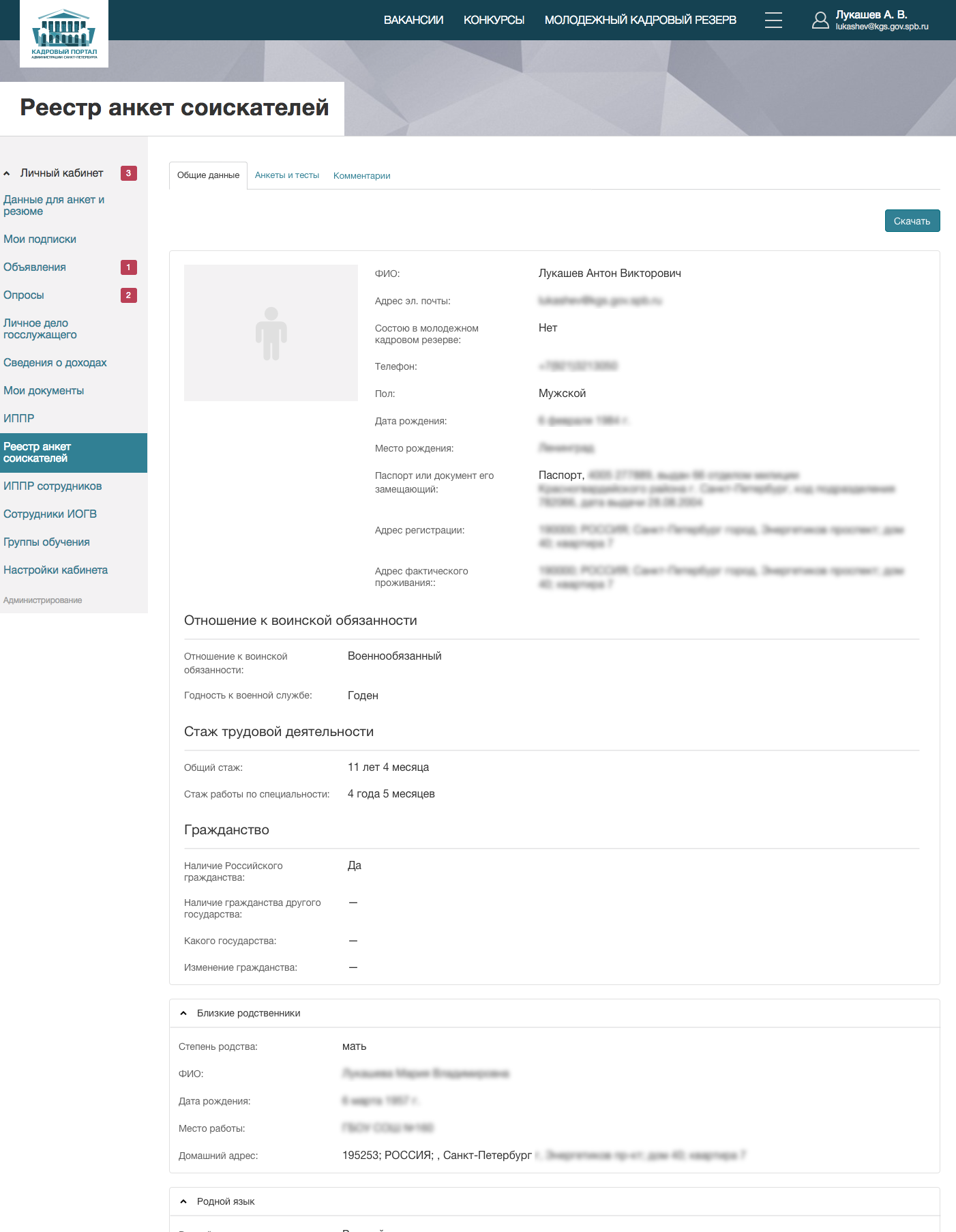 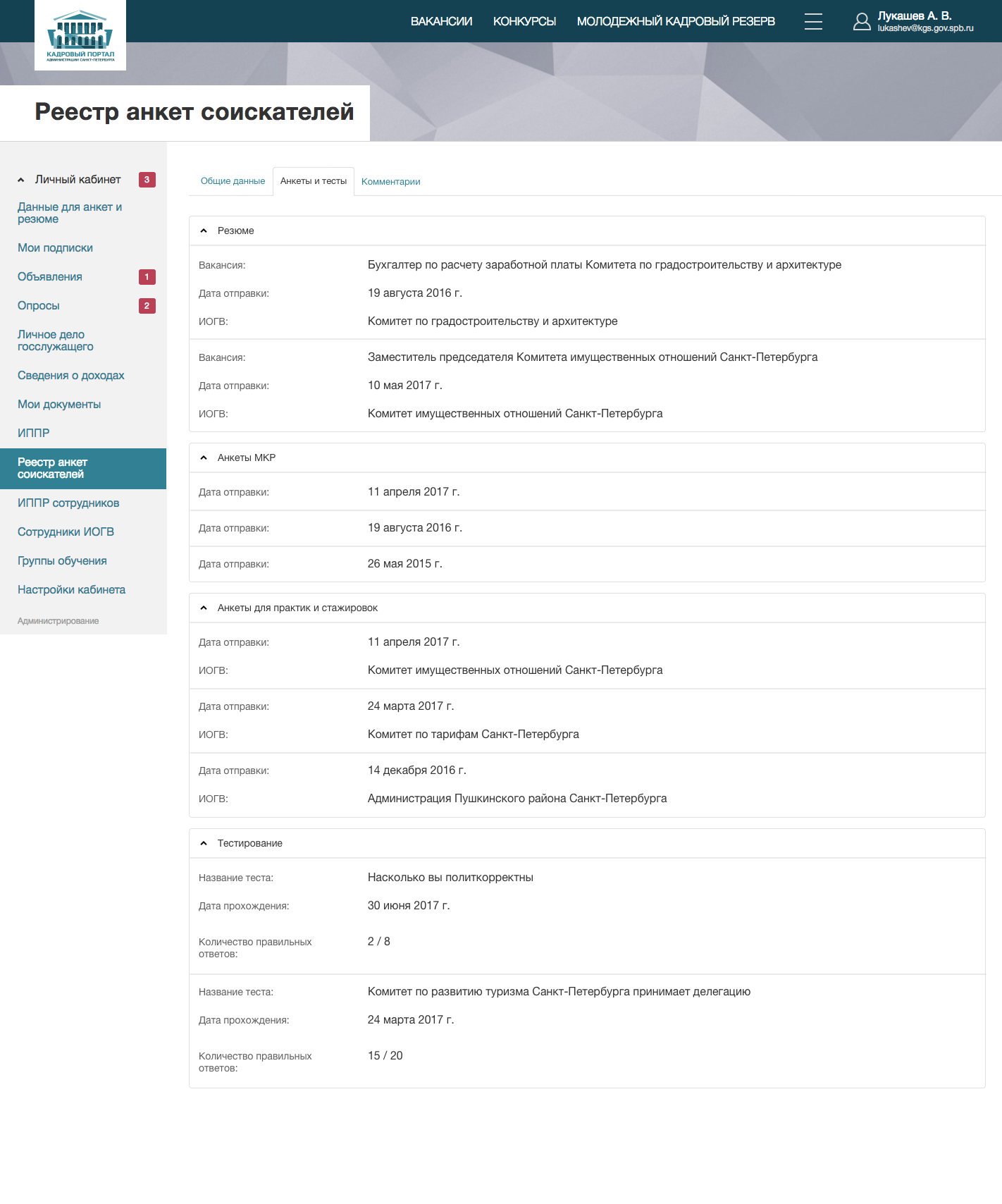 Управление оповещениями участников конкурсов и госслужащих
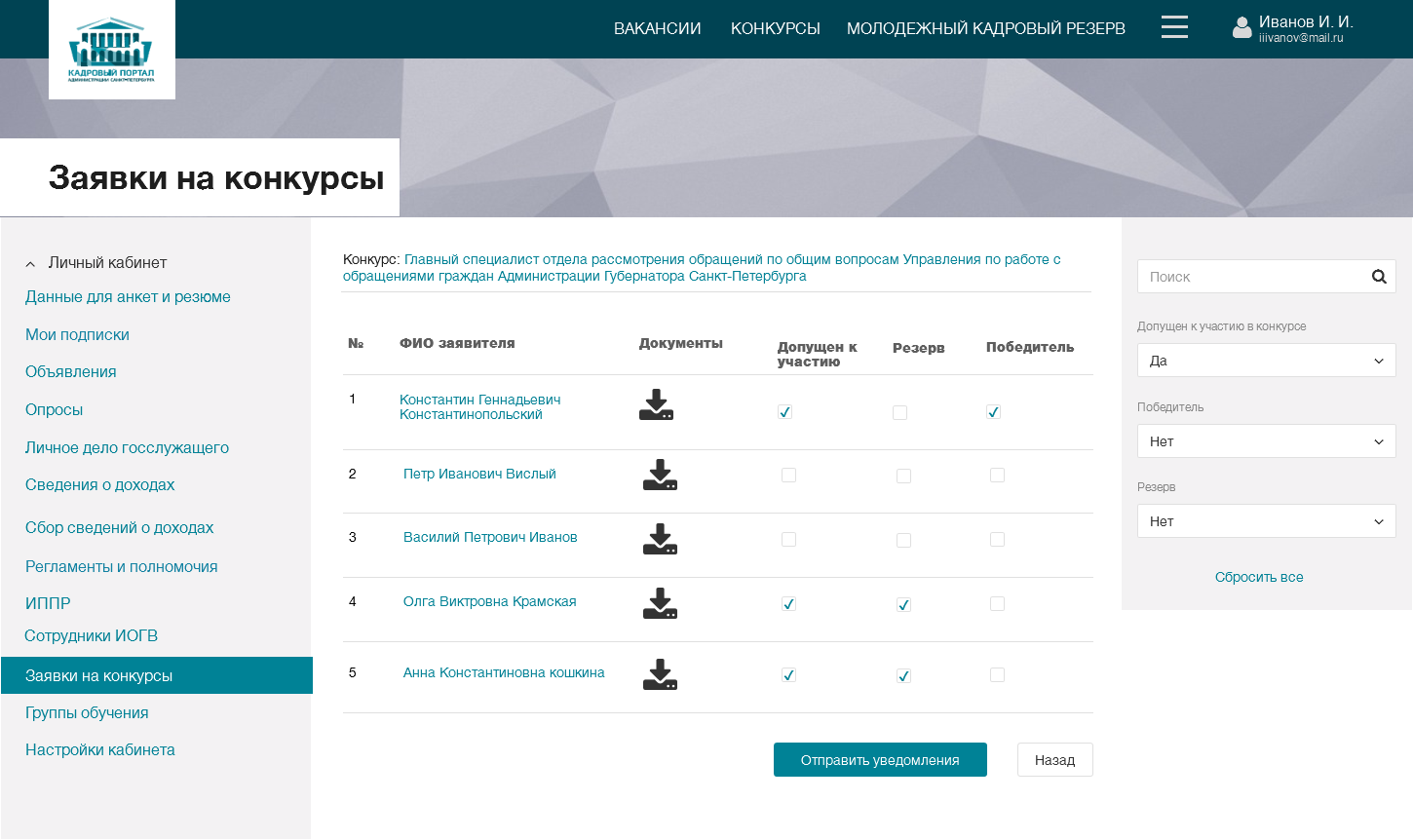 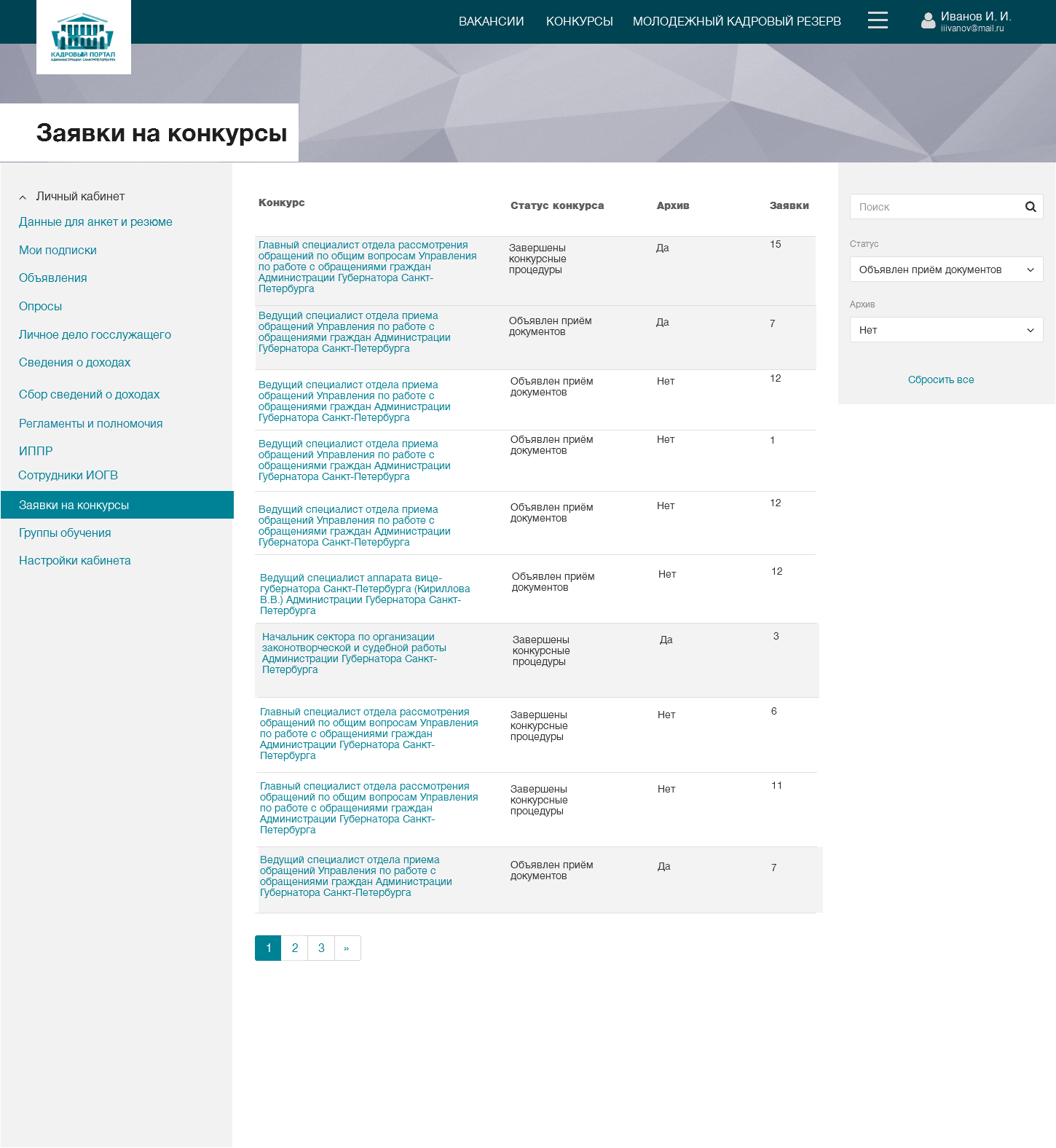 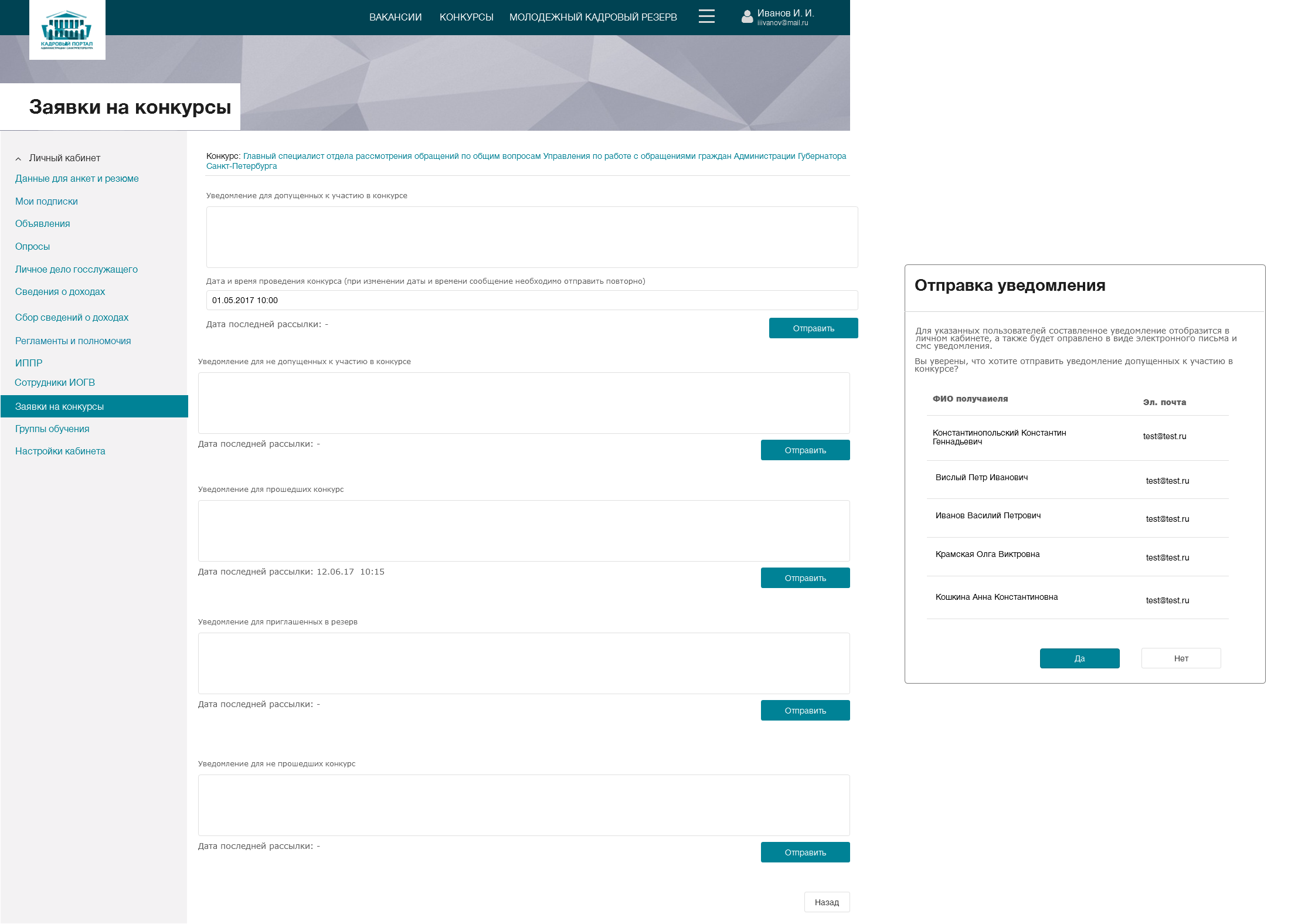 Развитие Кадрового портала в 2017 году
Основная информация о сотрудниках. Виджеты оповещений и статистики.
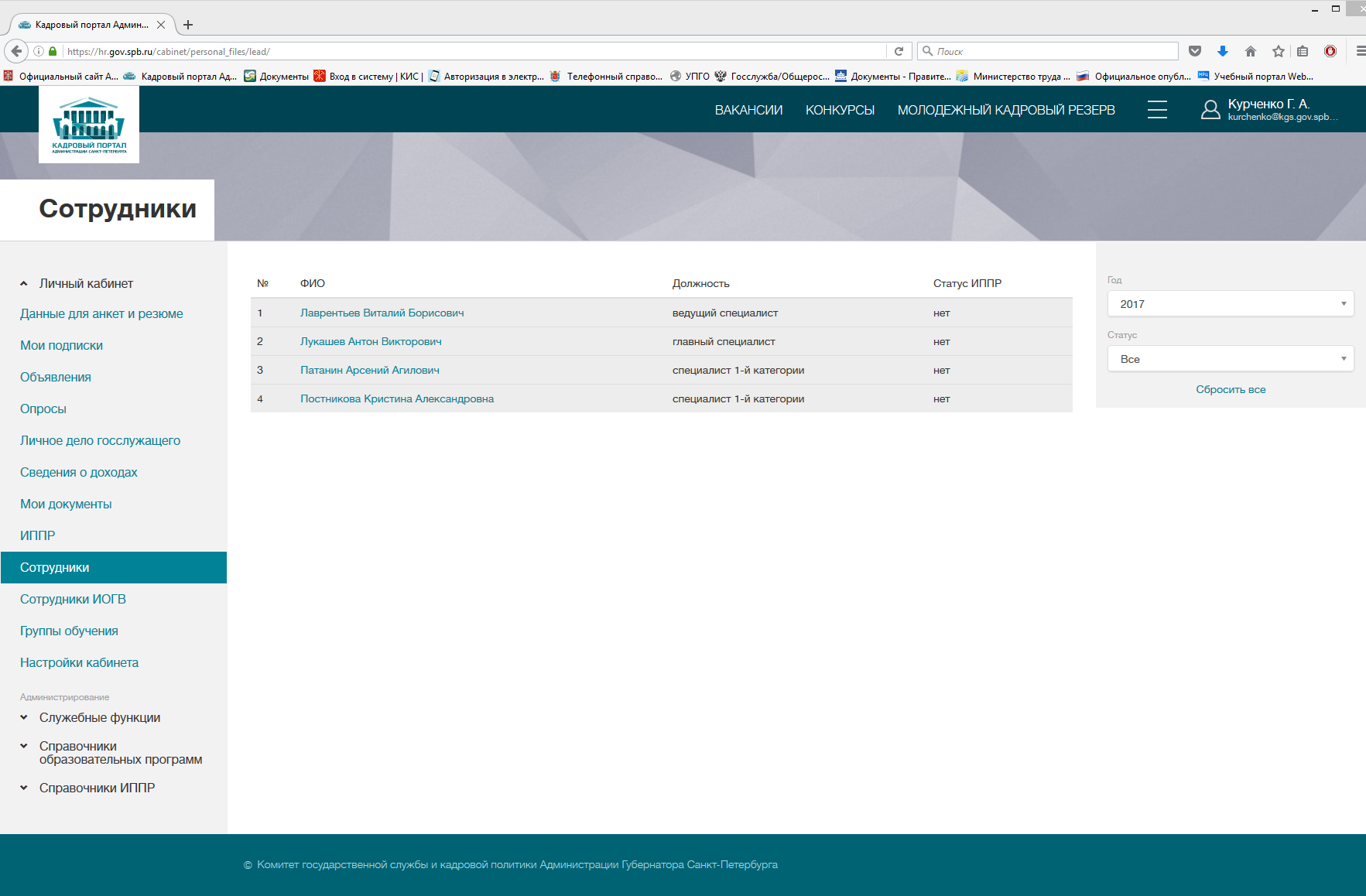 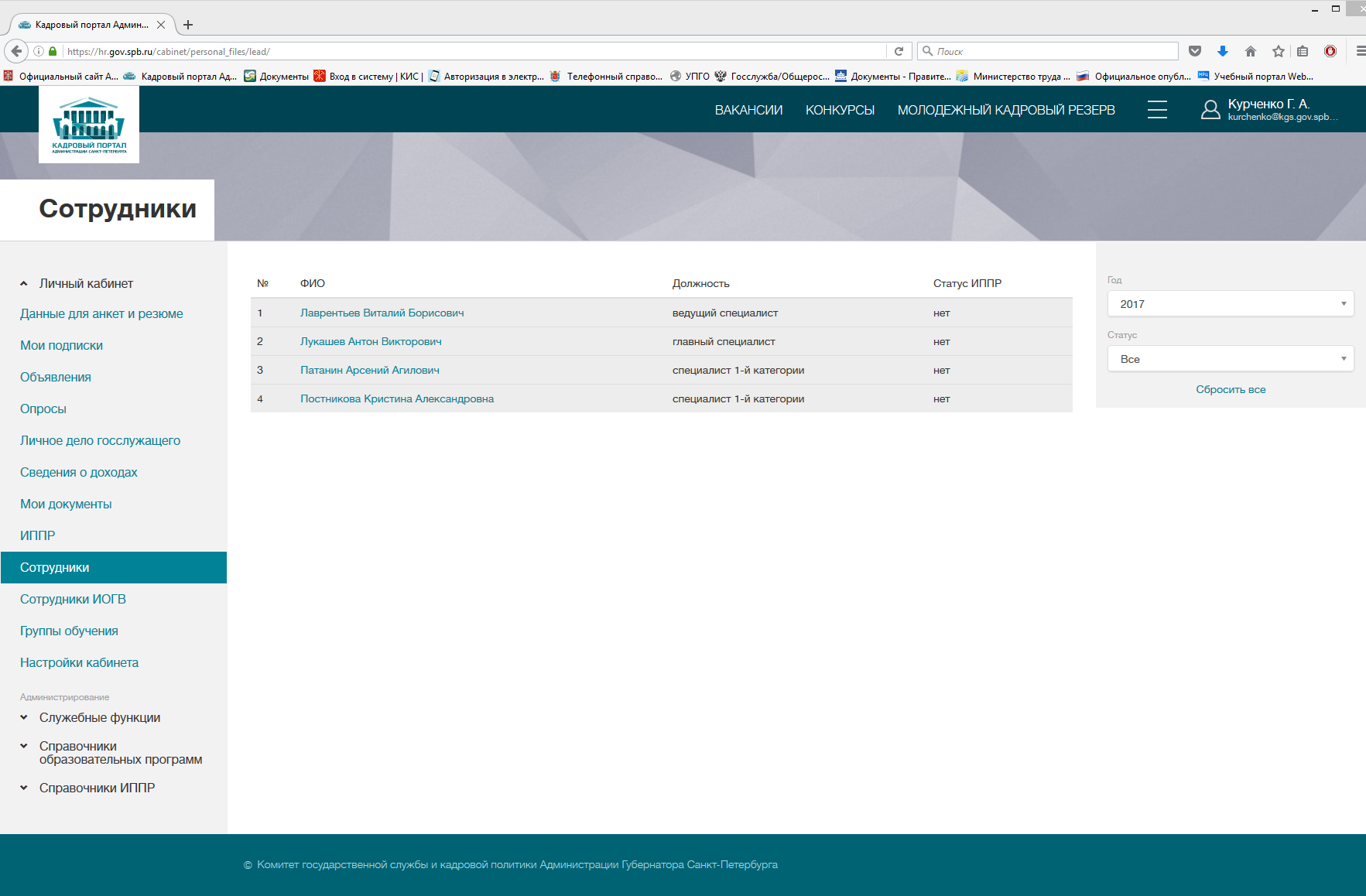 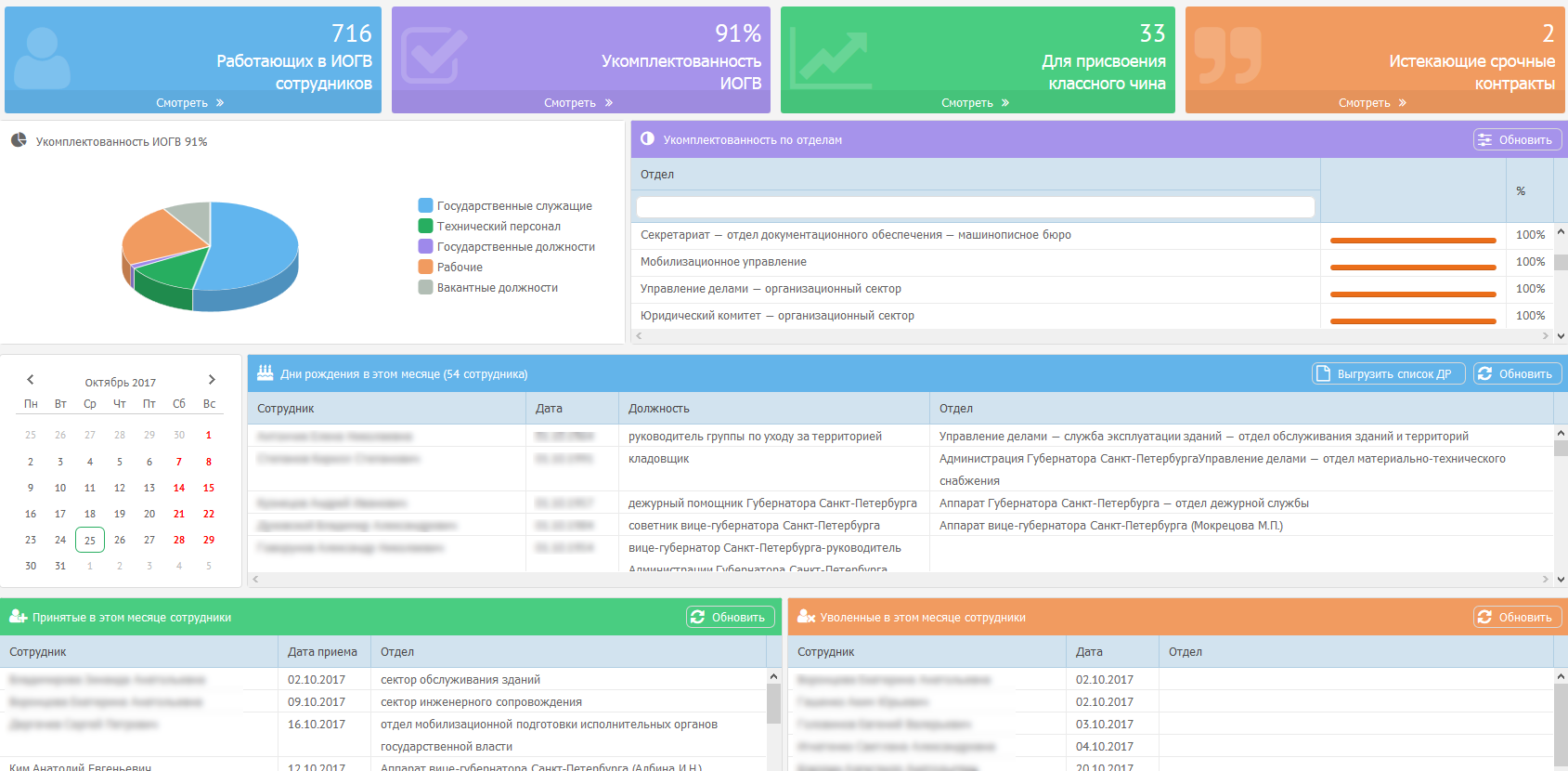 Перспективы развития 
личных кабинетов Кадрового портала 
Администрации Санкт-Петербурга
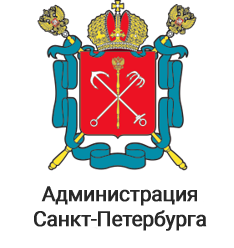 обязательная авторизация всех госслужащих через сервисы ЕСИА

сервисы подачи документов в кадровую службу в электронном виде (заявления на отпуск, материальную помощь и т.п.)

предоставление госслужащим Санкт-Петербурга доступа к другим государственным информационным системам Санкт-Петербурга в режиме доверенной авторизации через Кадровый портал
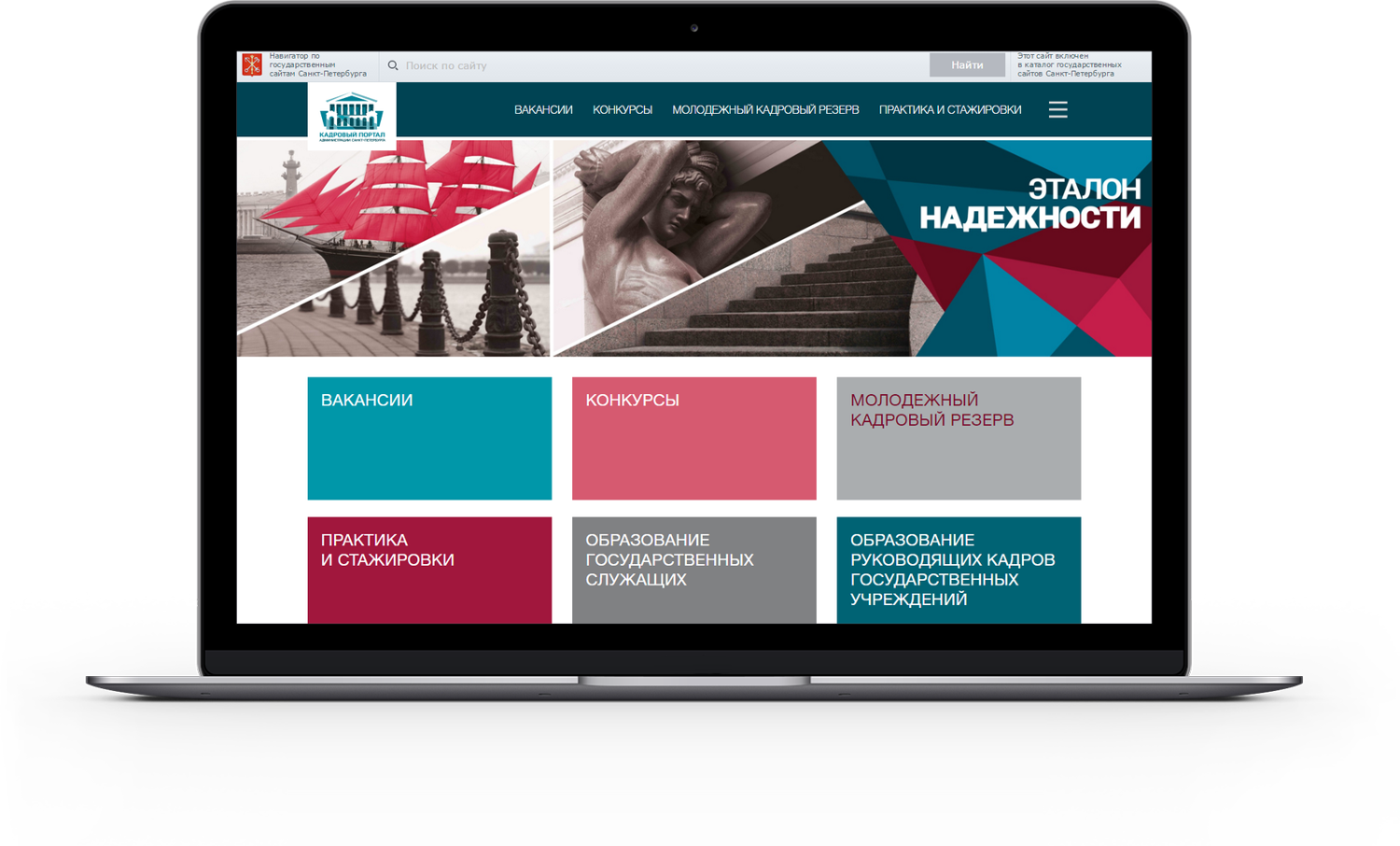 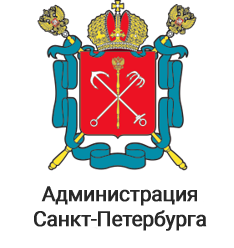 Спасибо за внимание!
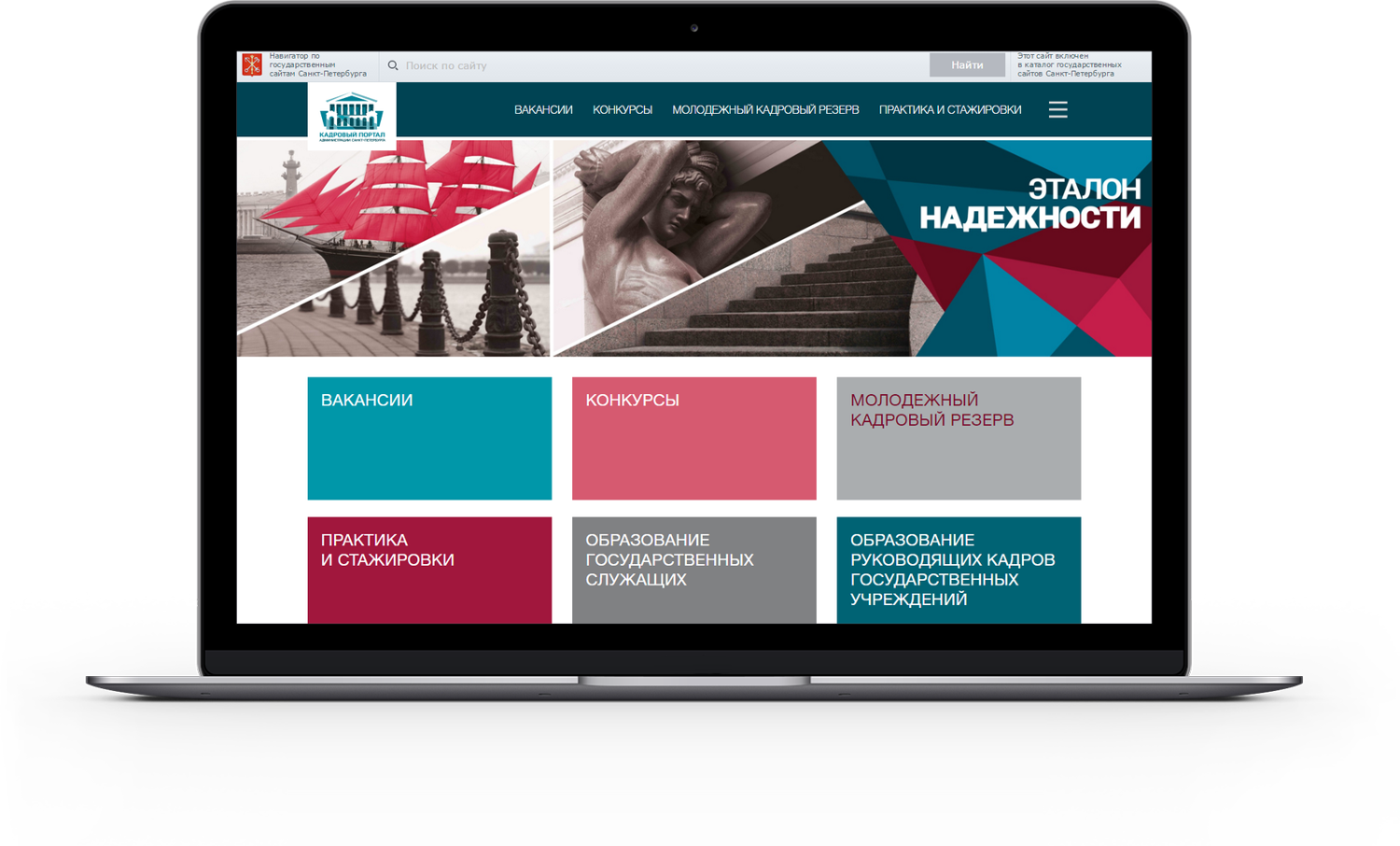 Комитет государственной службы и кадровой политики 
Администрации Губернатора Санкт-Петербурга
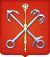